Государственное автономное учреждение социального обслуживания «Комплексный центр социального обслуживания населения «Шафкатъ» Министерства труда, занятости  населения республики Татарстан в Сармановском муниципальном районе» 

ОТДЕЛЕНИЕ ДНЕВНОГО ПРЕБЫВАНИЯ ГРАЖДАН ПОЖИЛОГО ВОЗРАСТА И ИНВАЛИДОВ
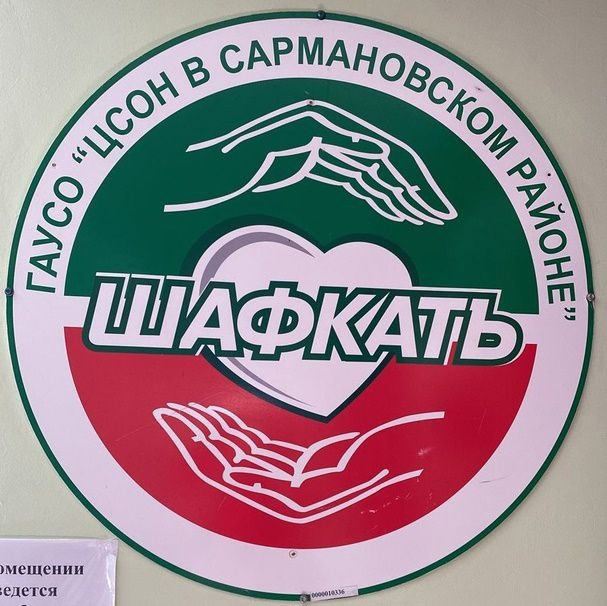 Название социальной практики 
«И Я МОГУ»
Номинация «Лучшая практика по социальной реабилитации и абилитации инвалидов»
Инструктор по труду
Шаяхметова Гульнара Альбертовна
Руководитель практики
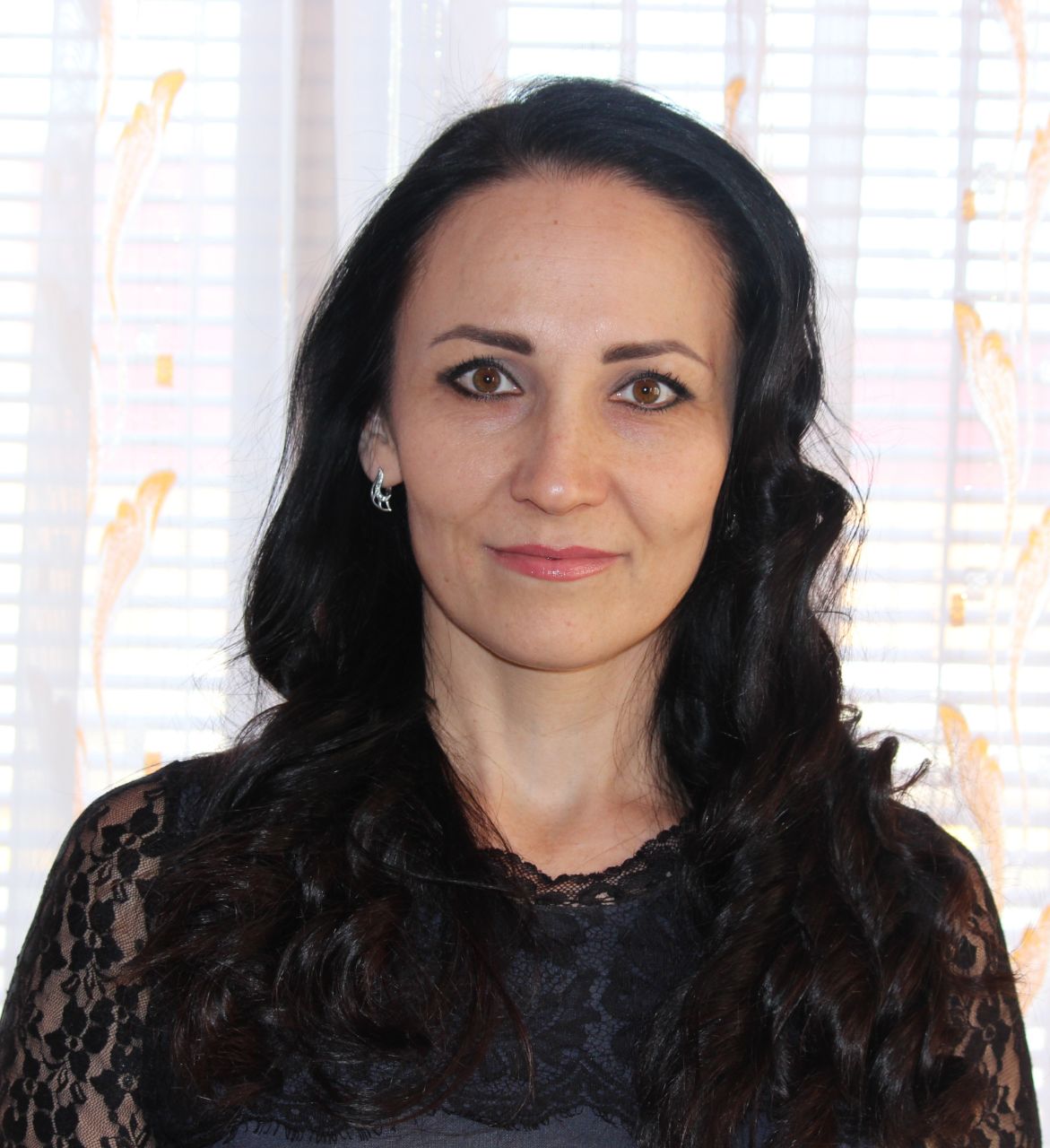 Мое кредо:
Двигаться вперед и не останавливаться на достигнутом
Образование: высшее,
Елабужский государственный педагогический университет
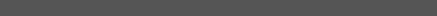 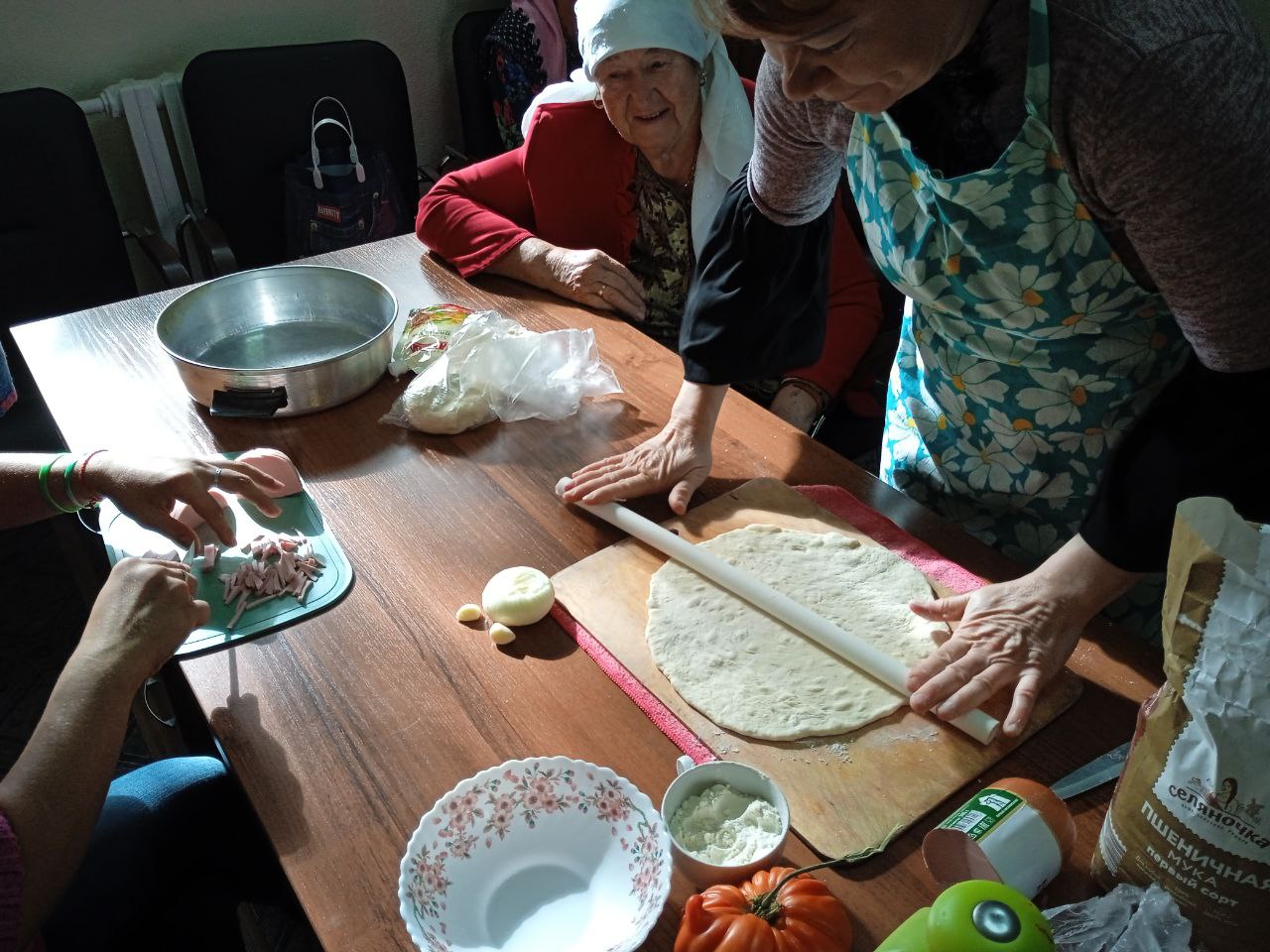 Приготовление еды
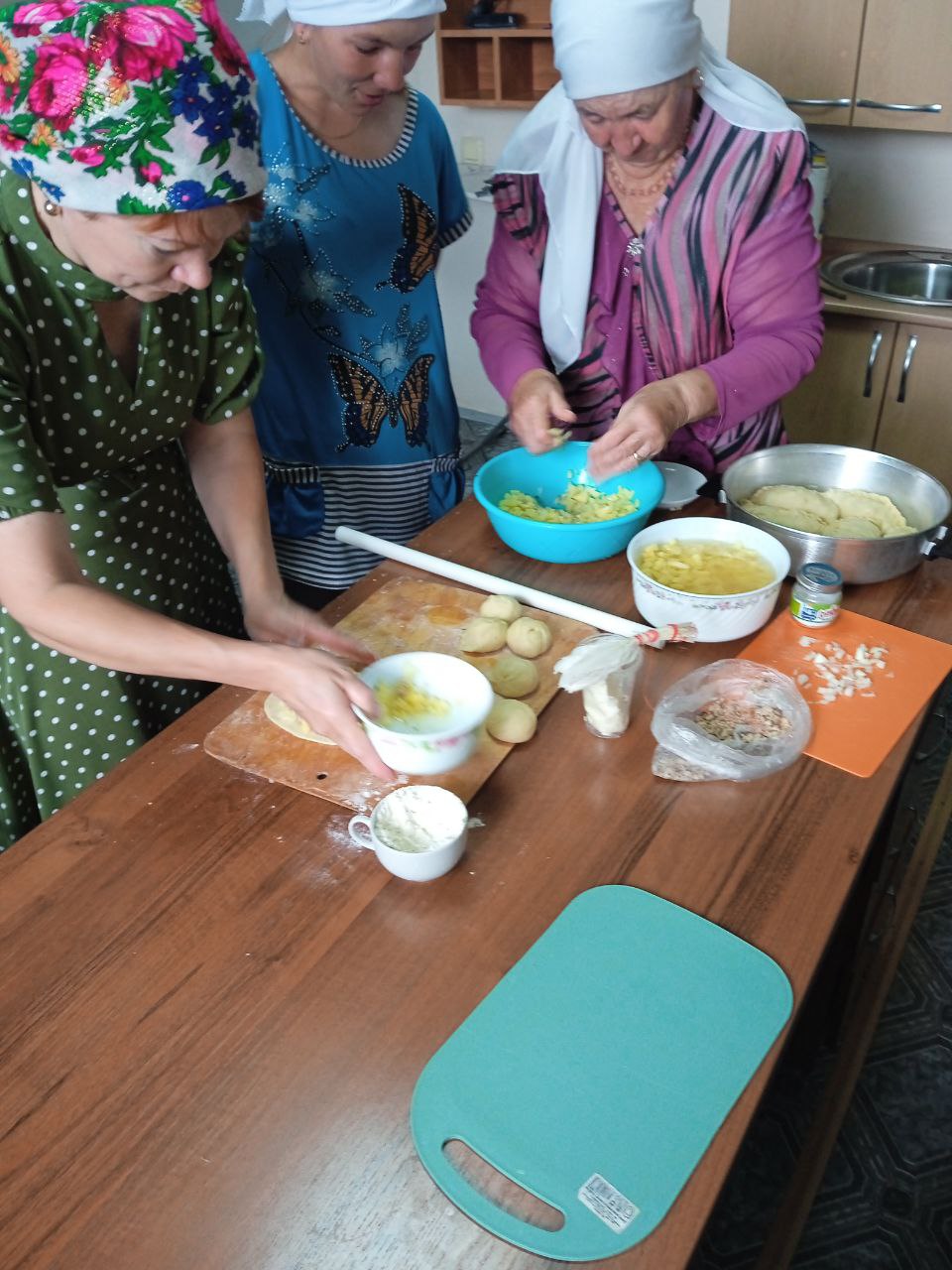 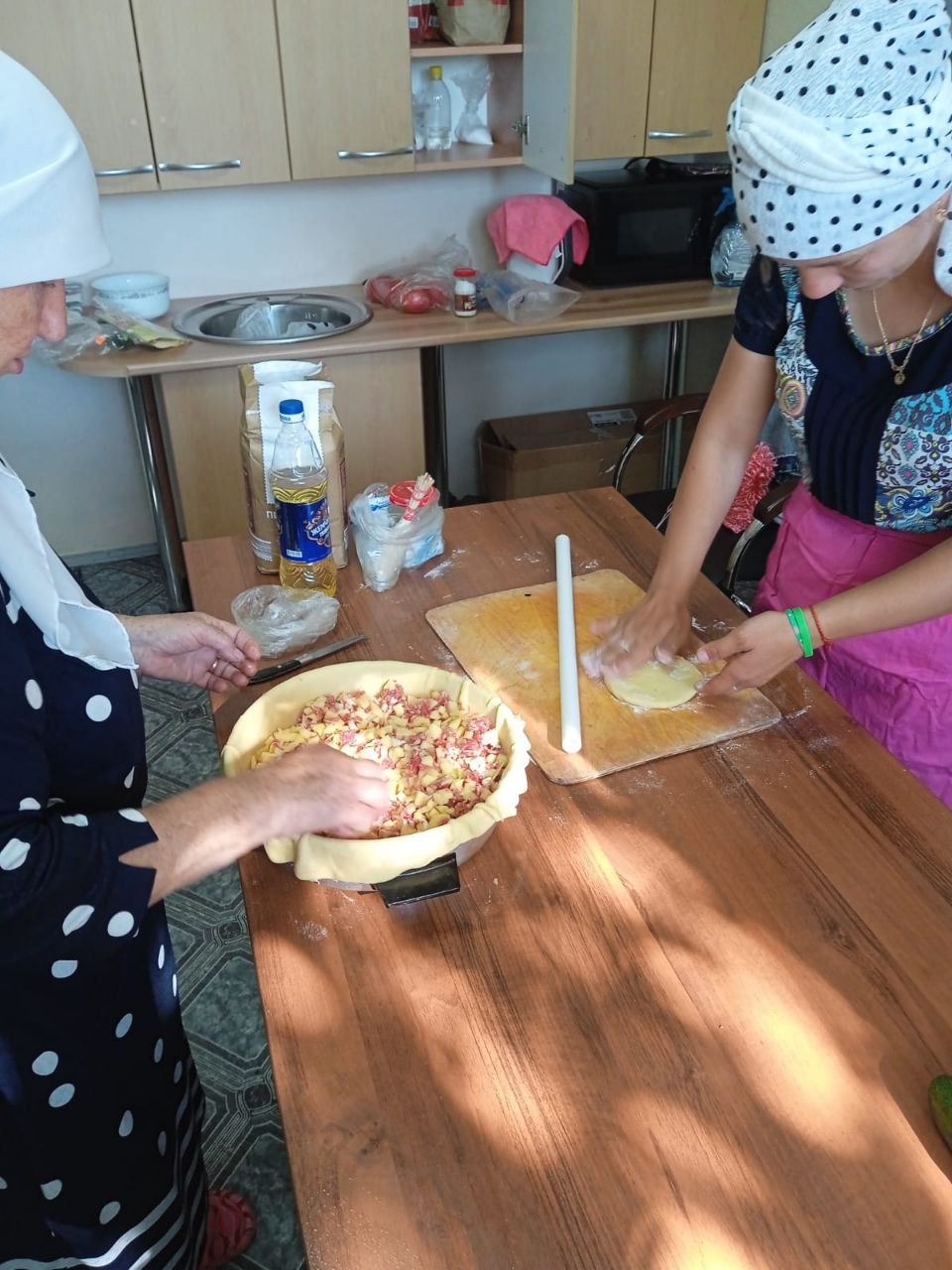 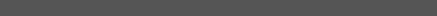 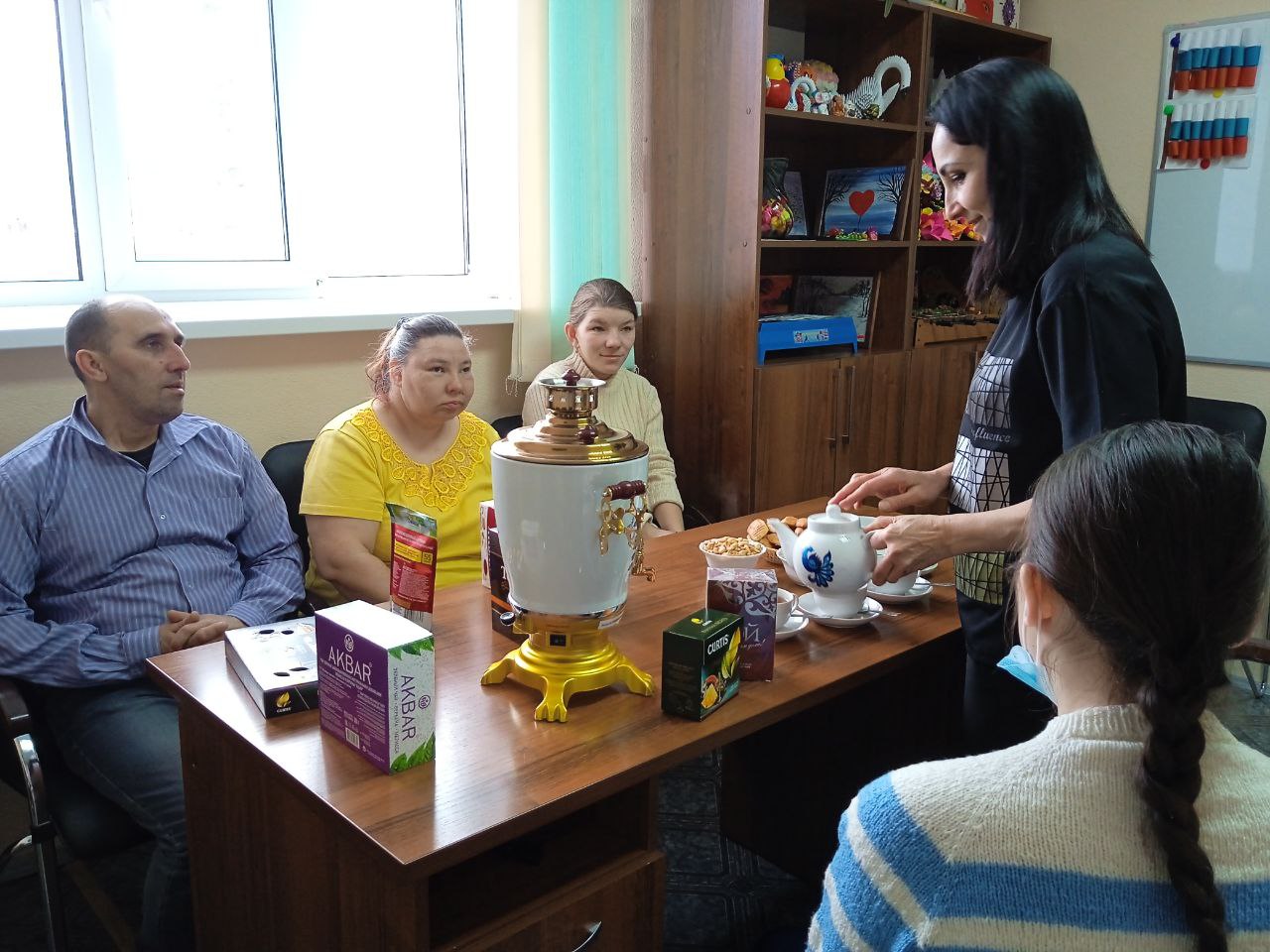 Занятие «Чайная церемония»
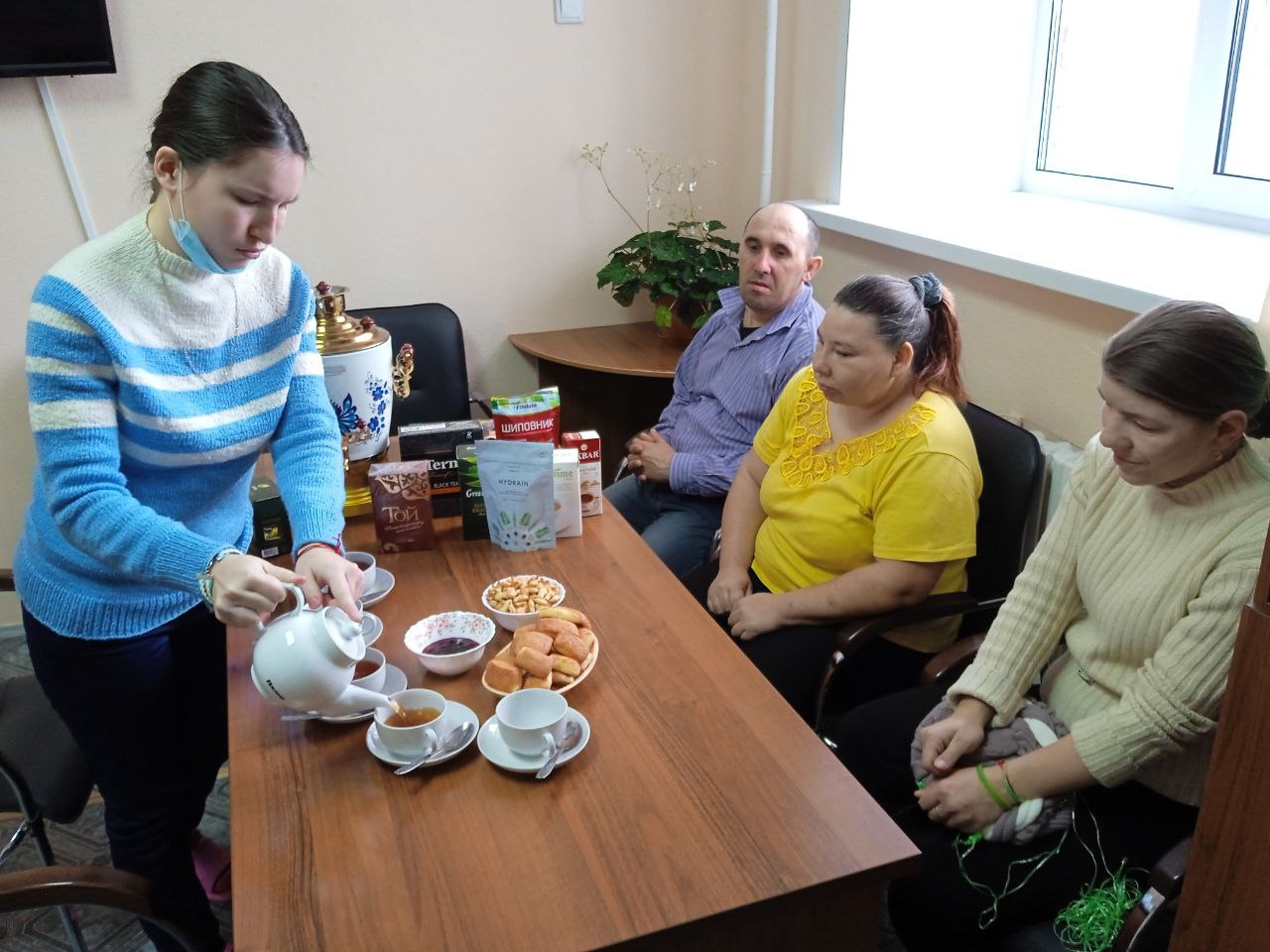 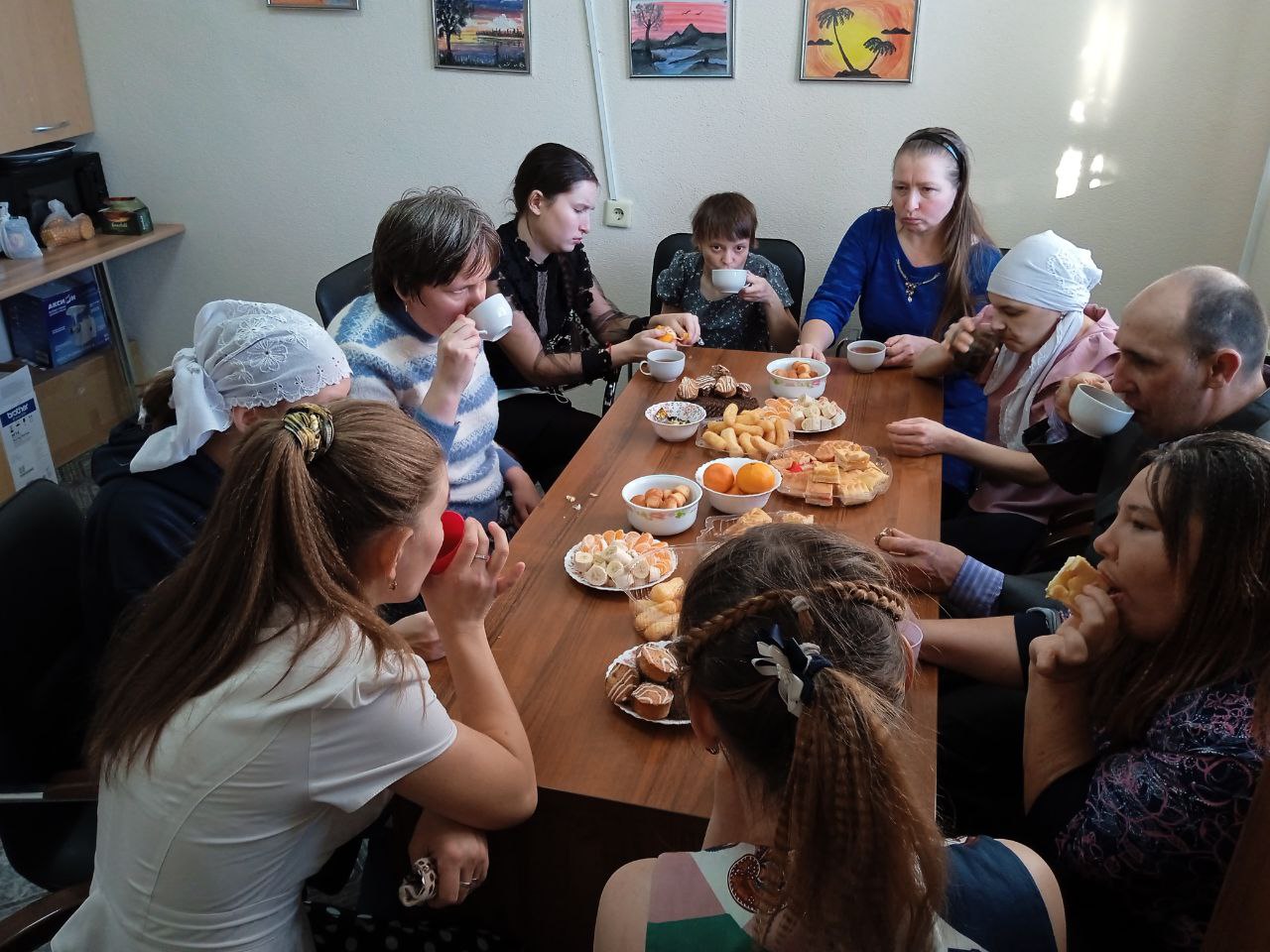 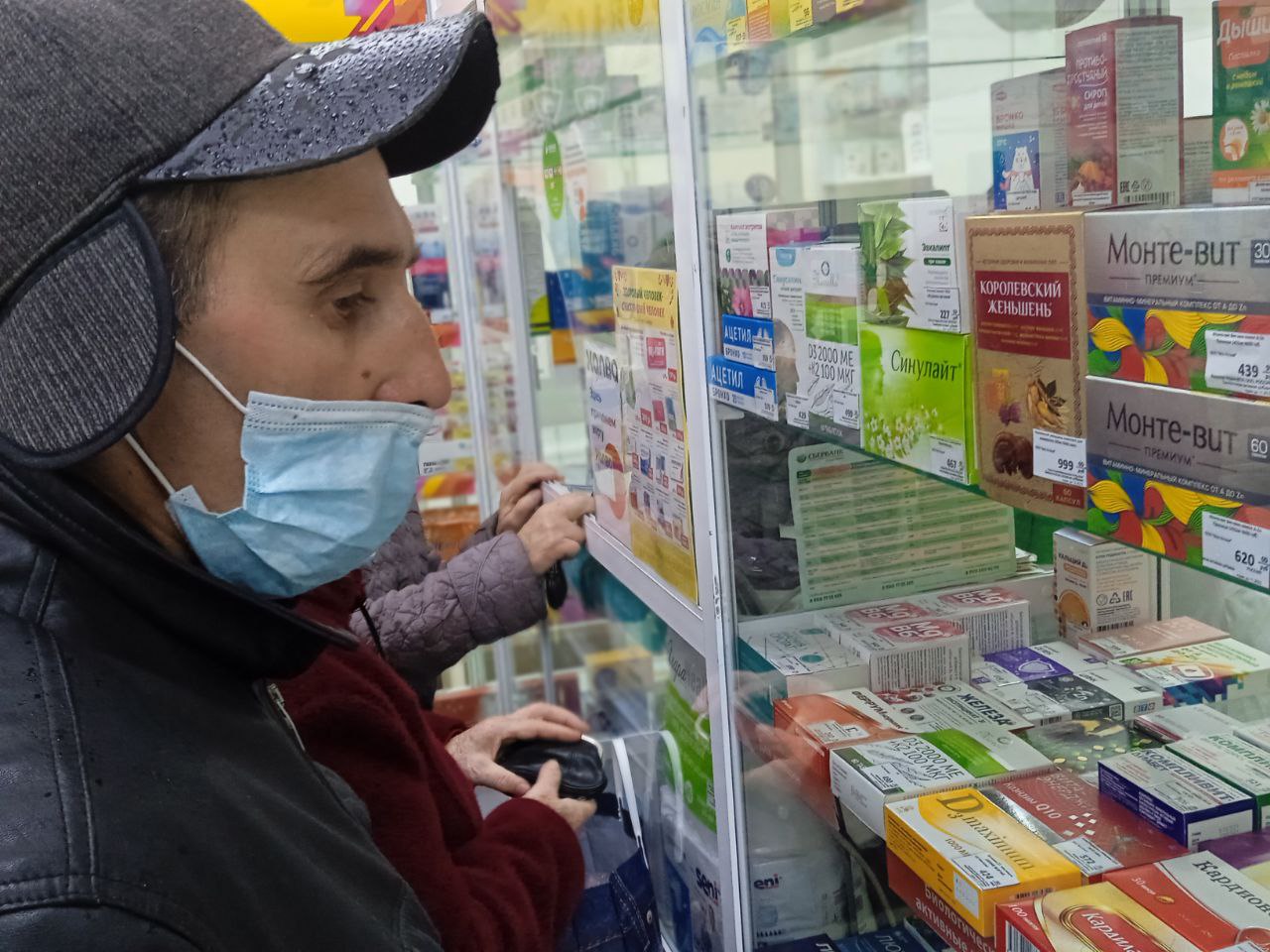 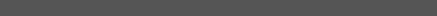 Знакомство с аптекой
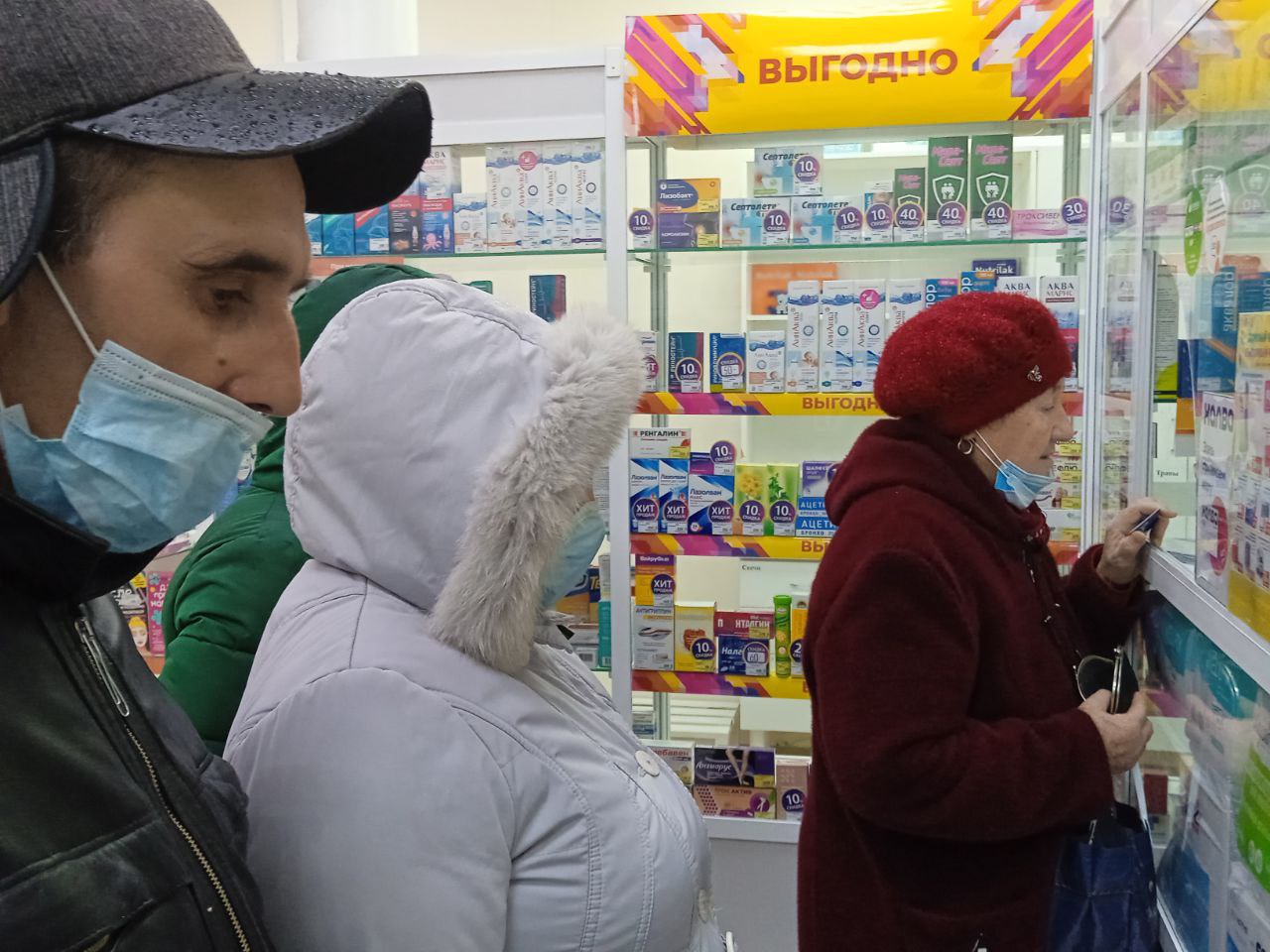 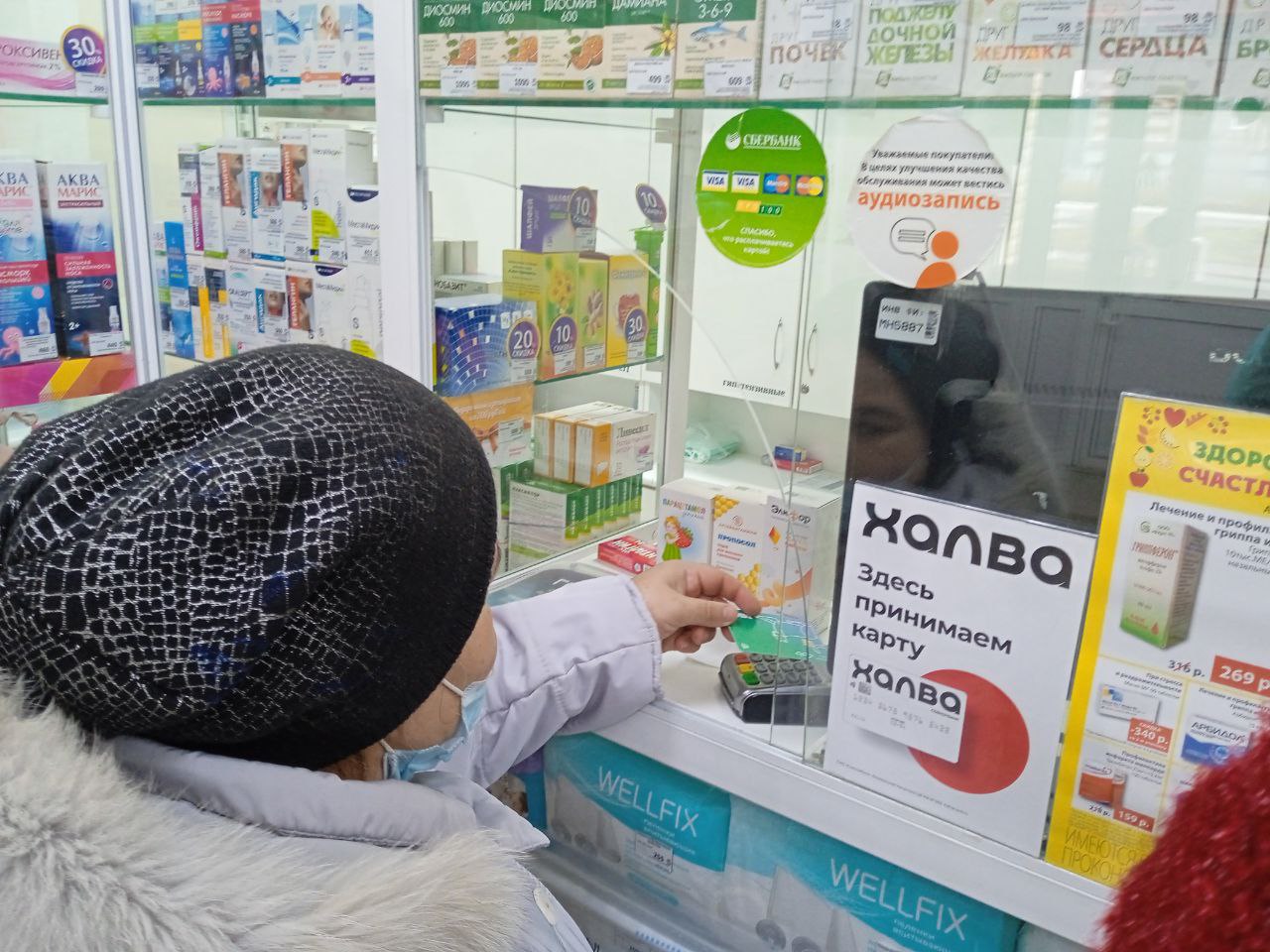 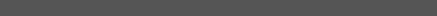 Поход в магазин
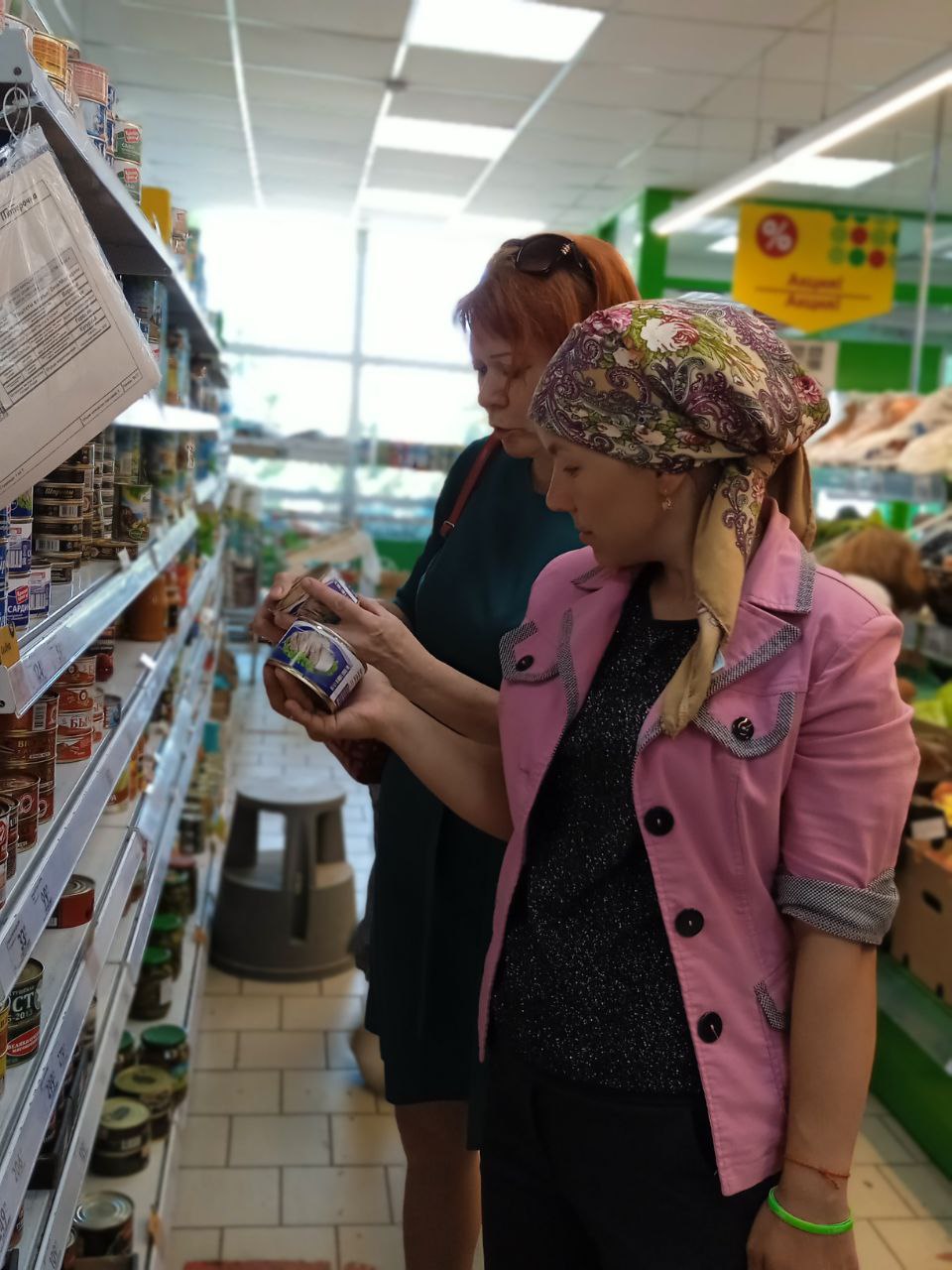 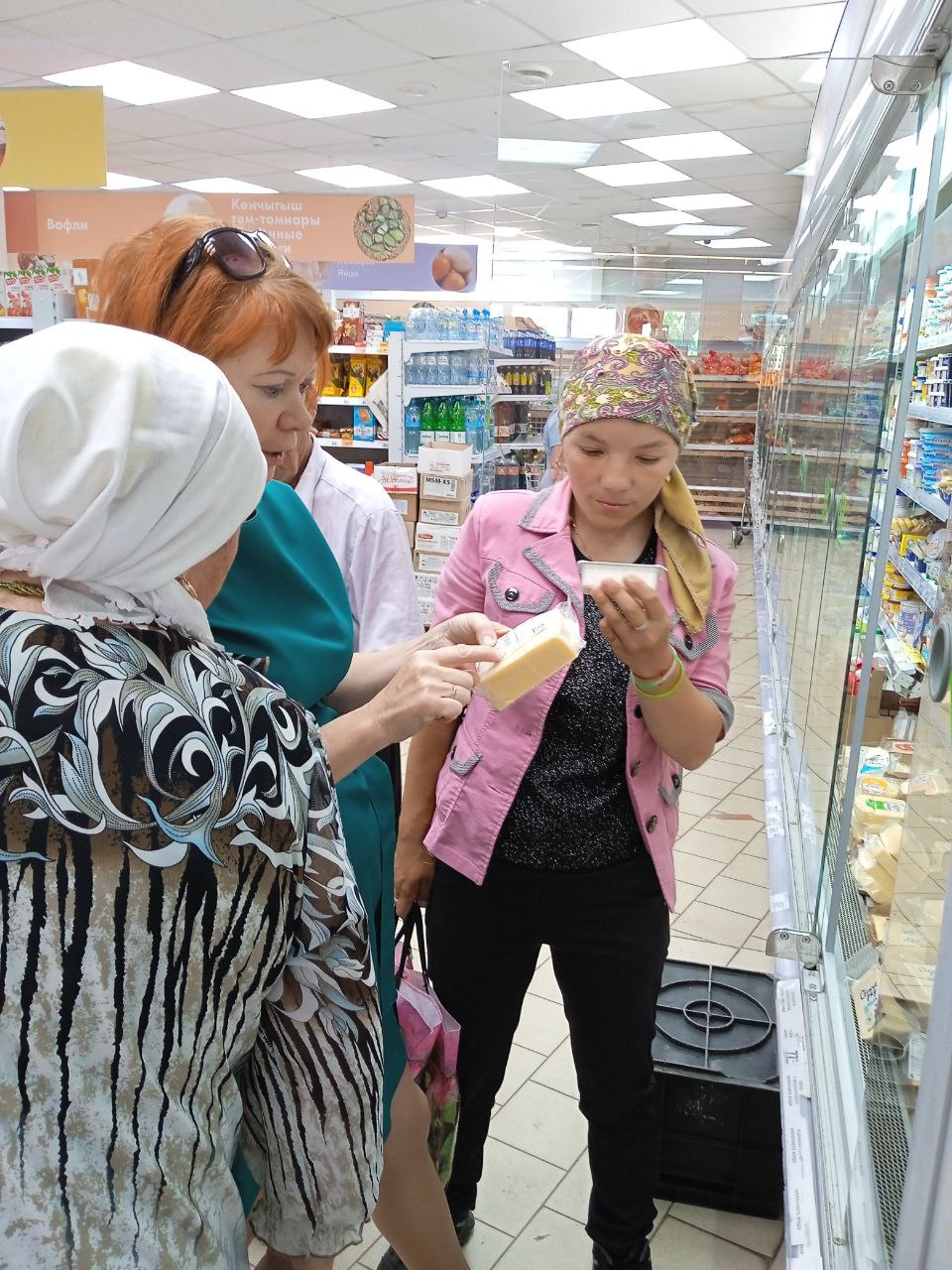 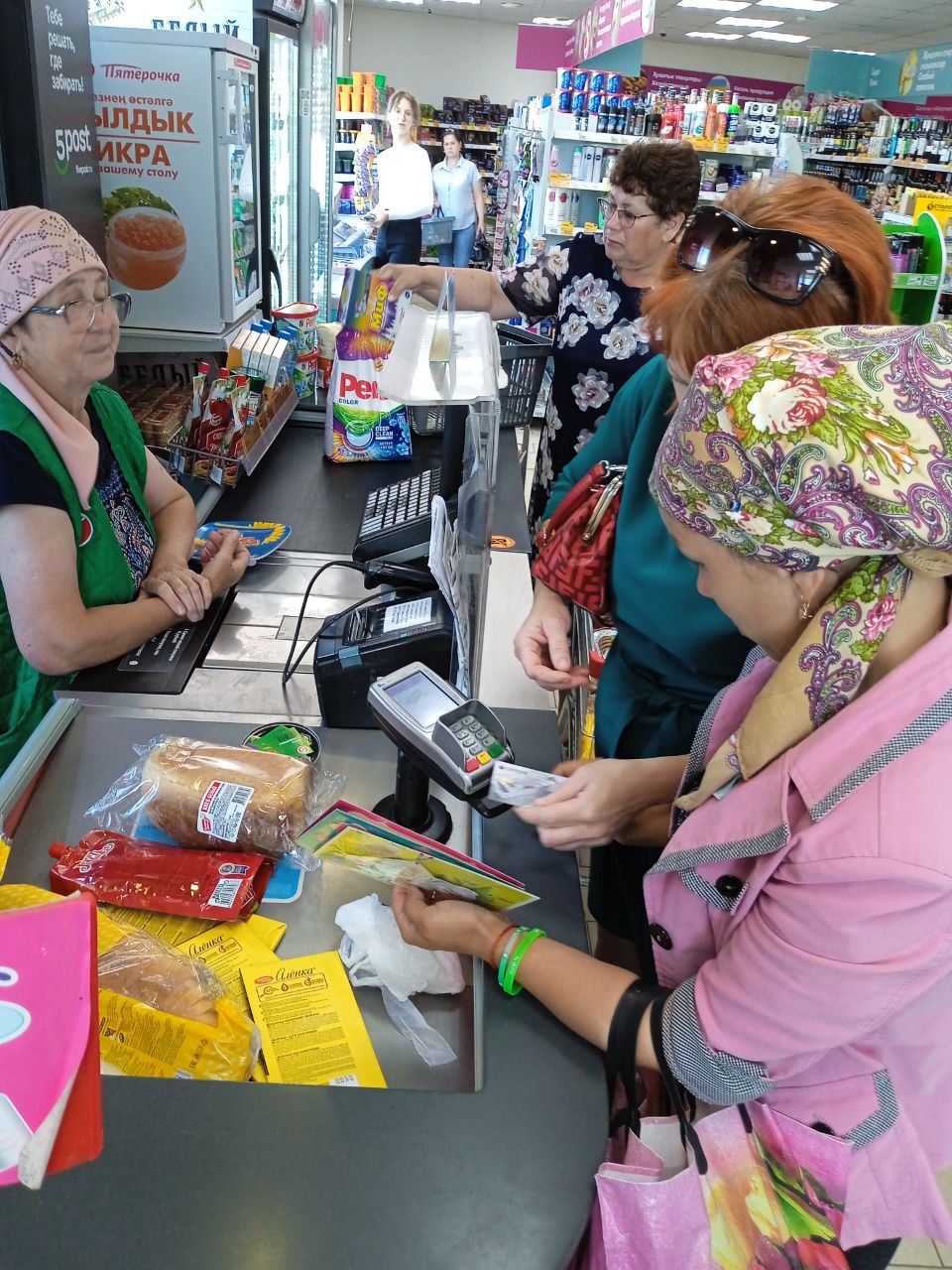 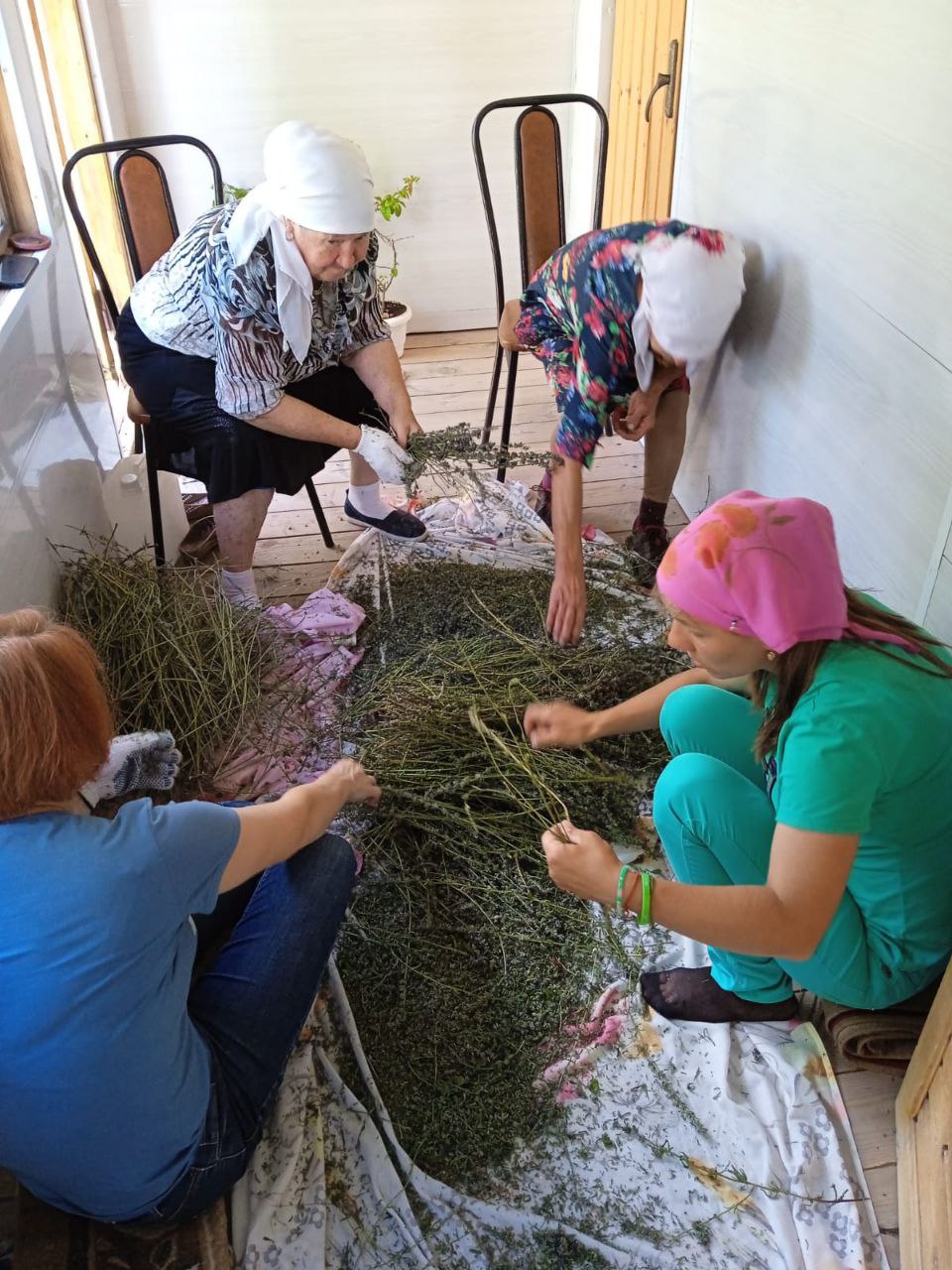 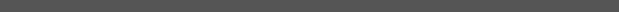 Сбор лекарственных растений
Изготовление веников
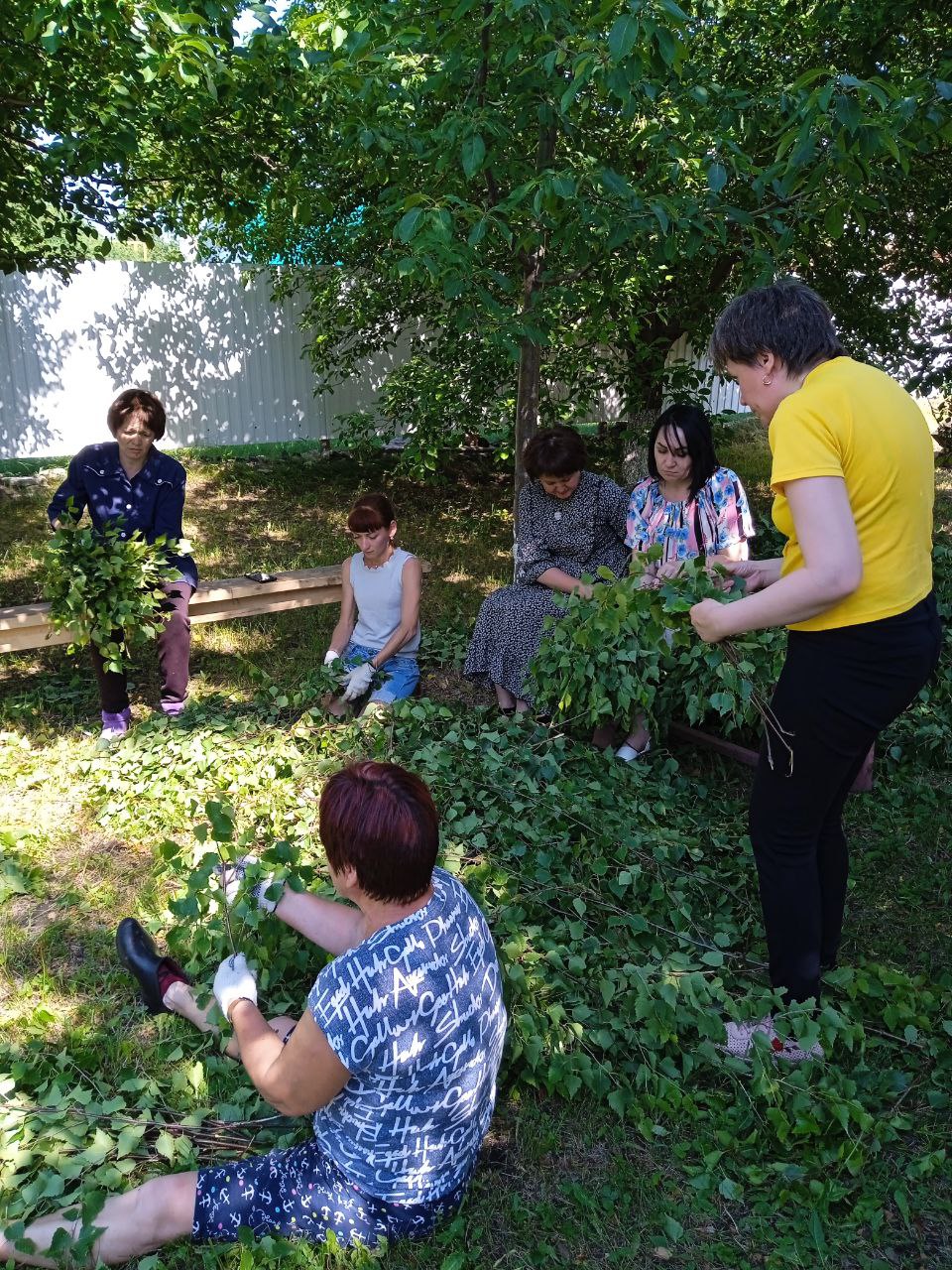 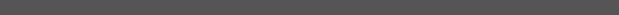 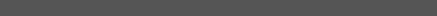 Знакомство с бытовой техникой
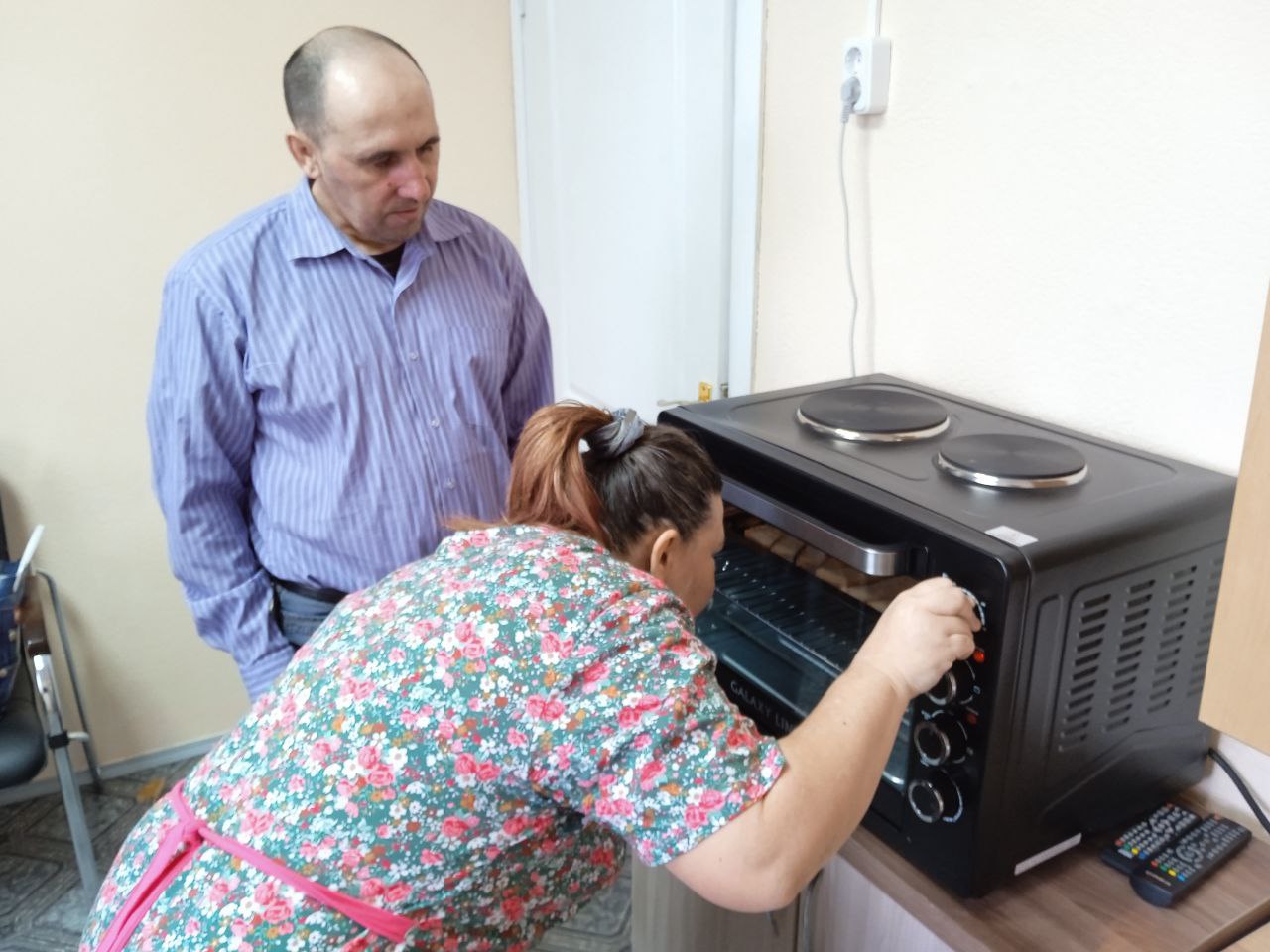 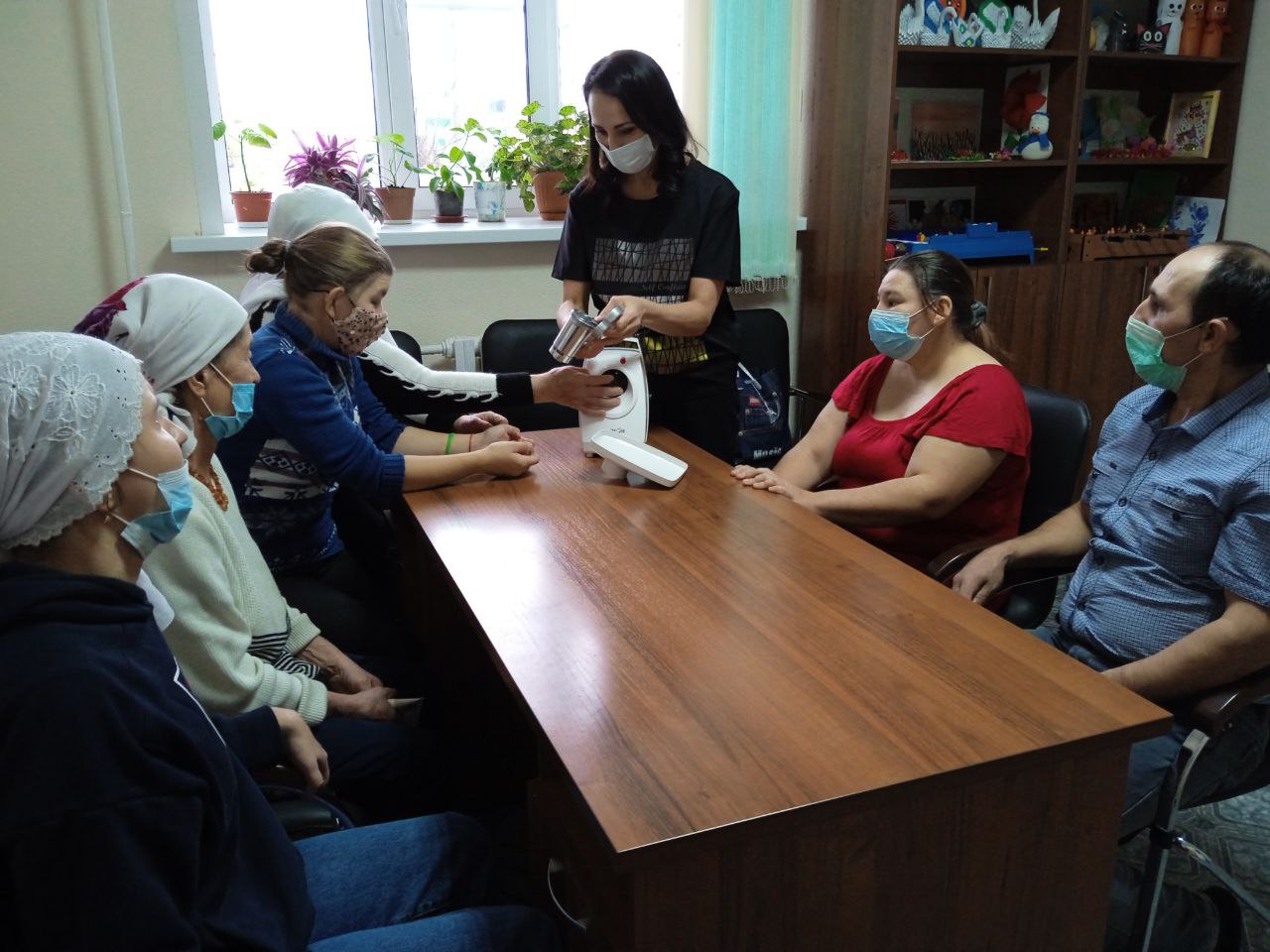 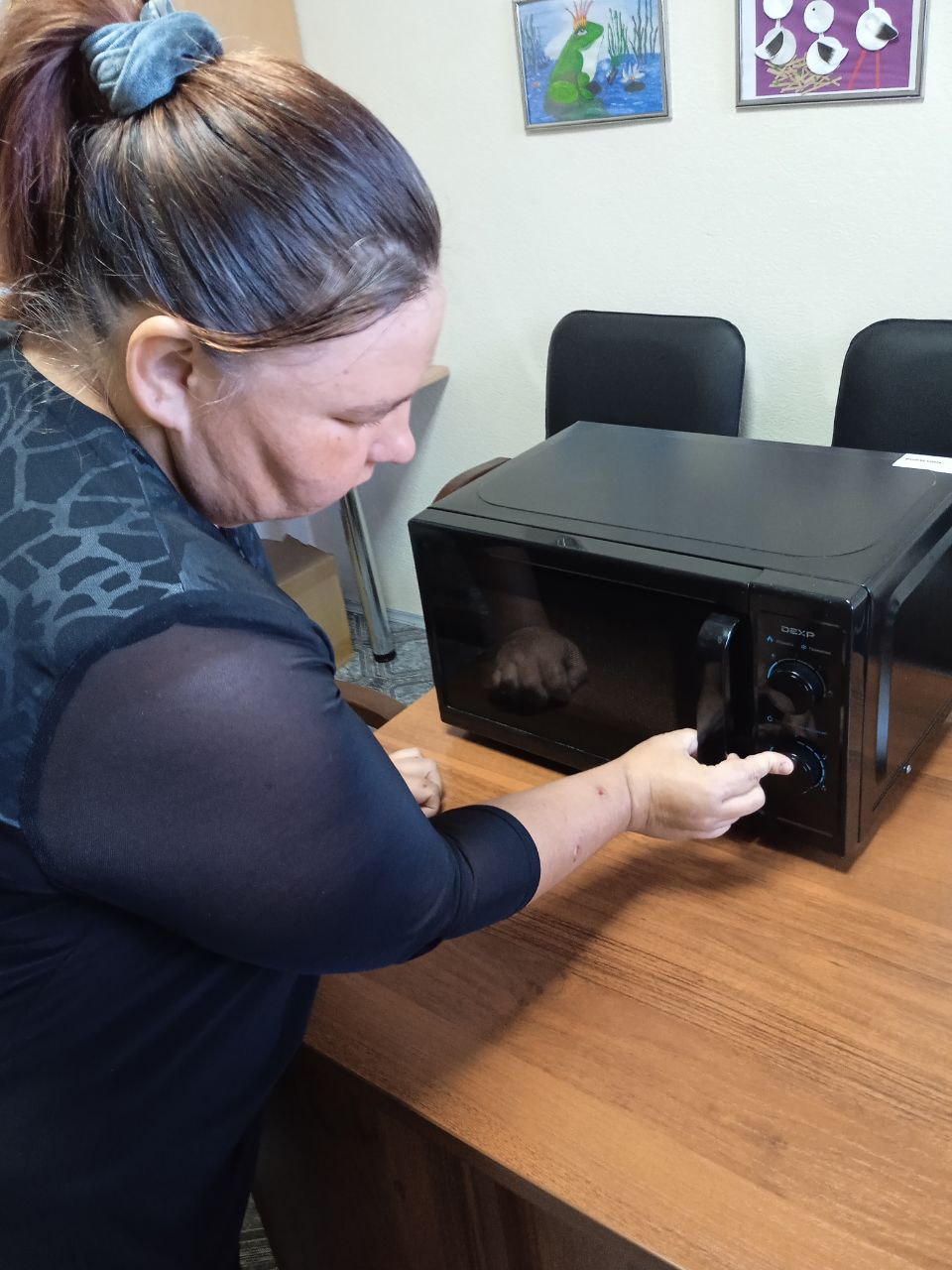 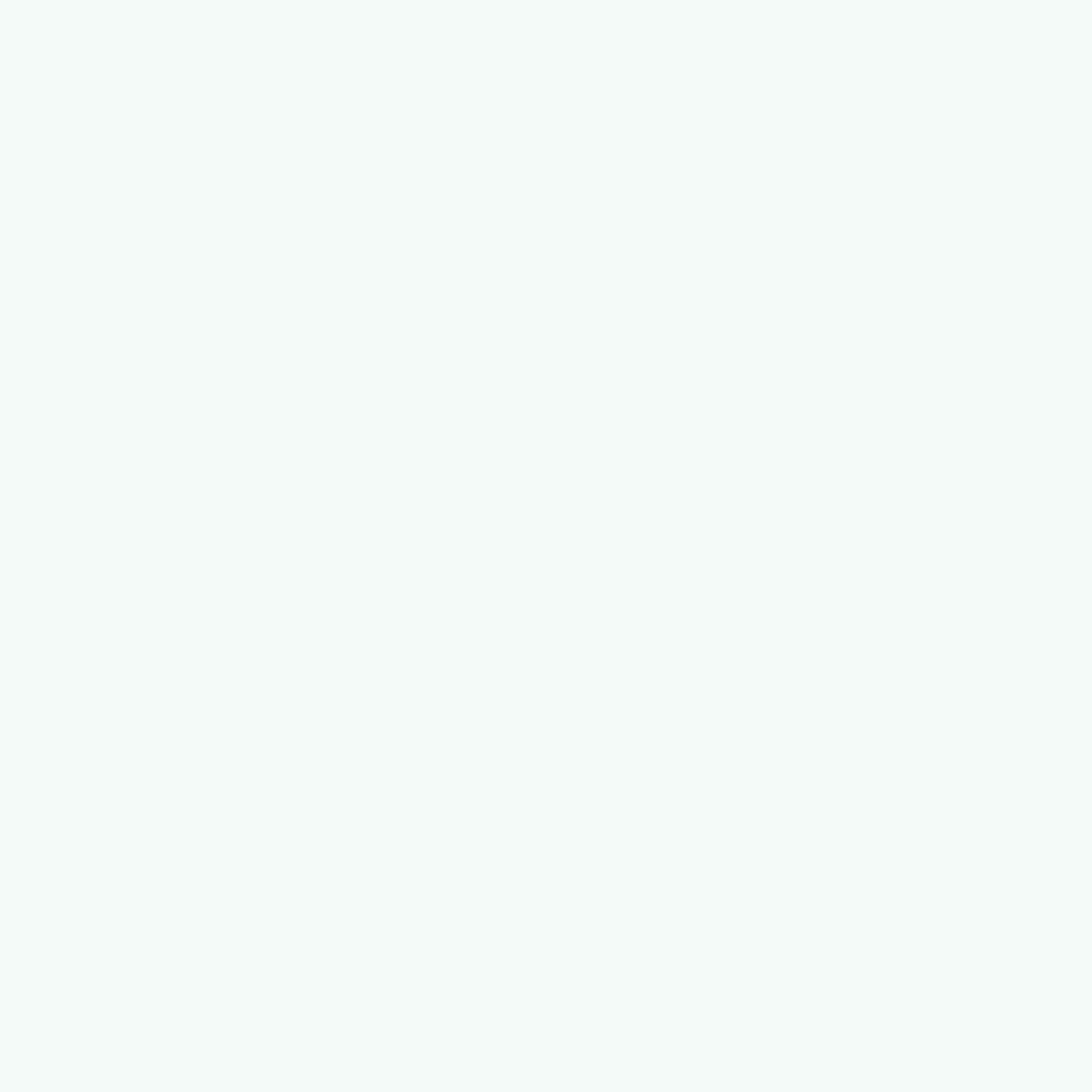 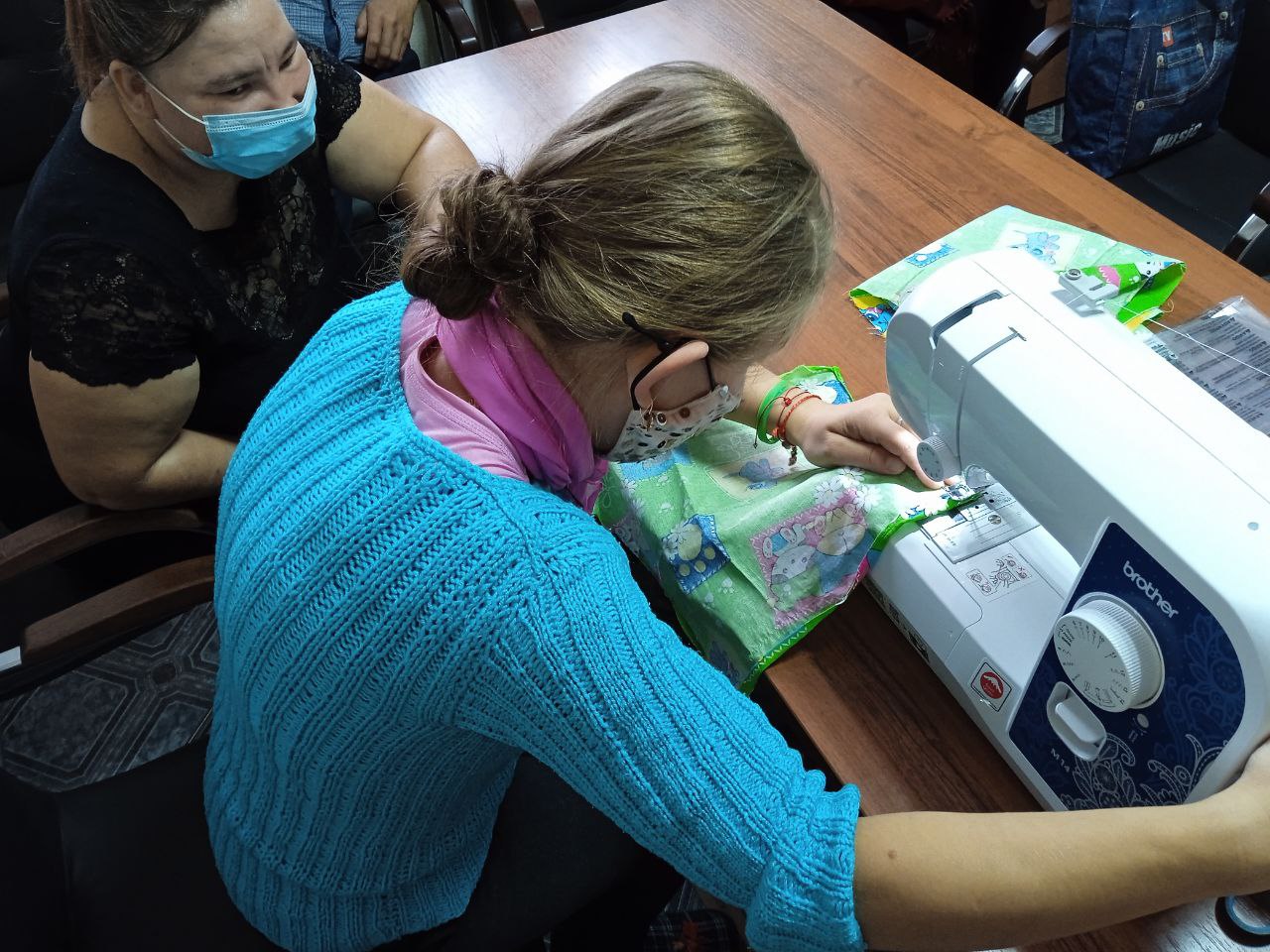 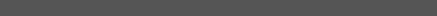 Занятие «Кройка и шитьё»
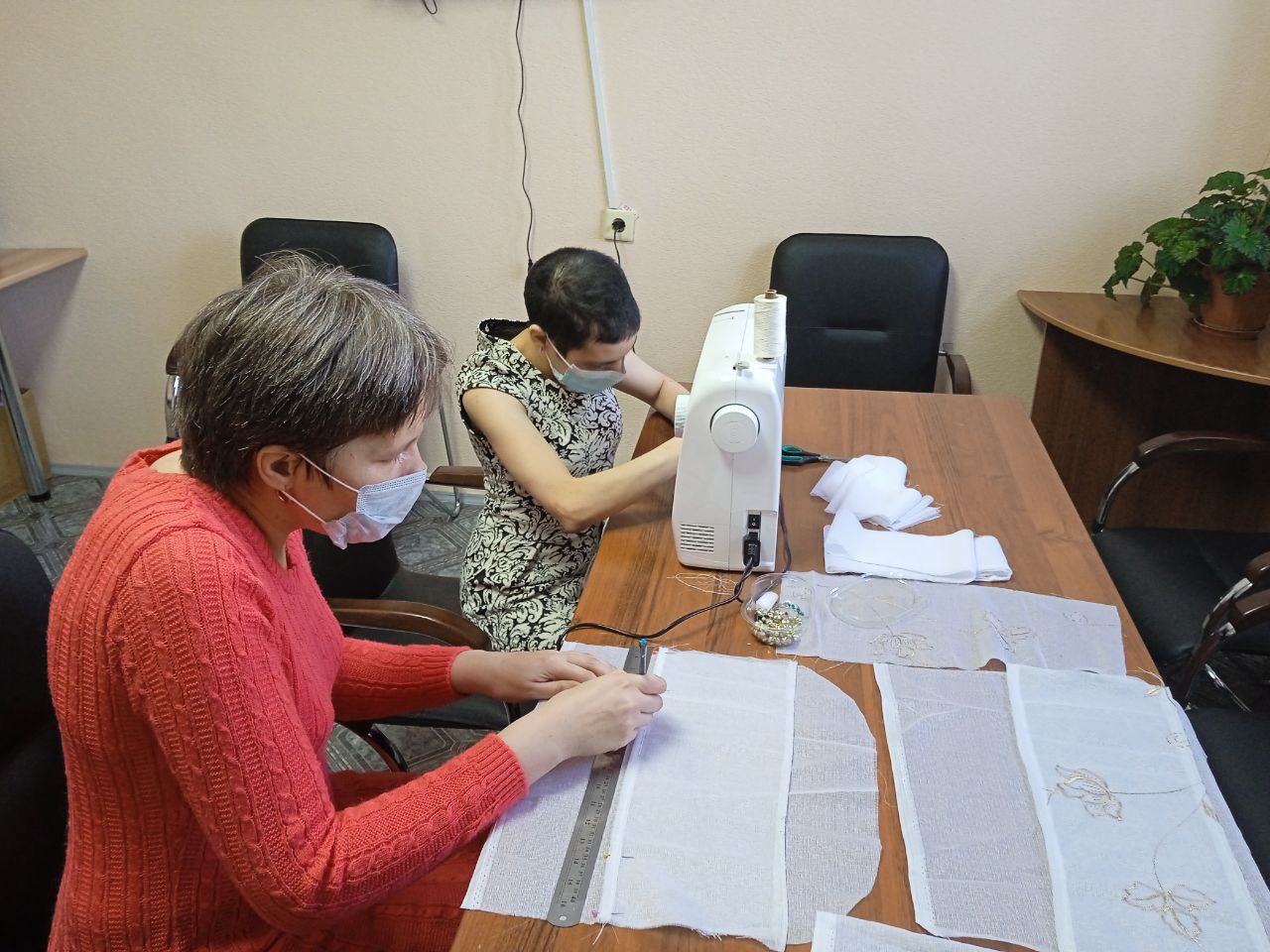 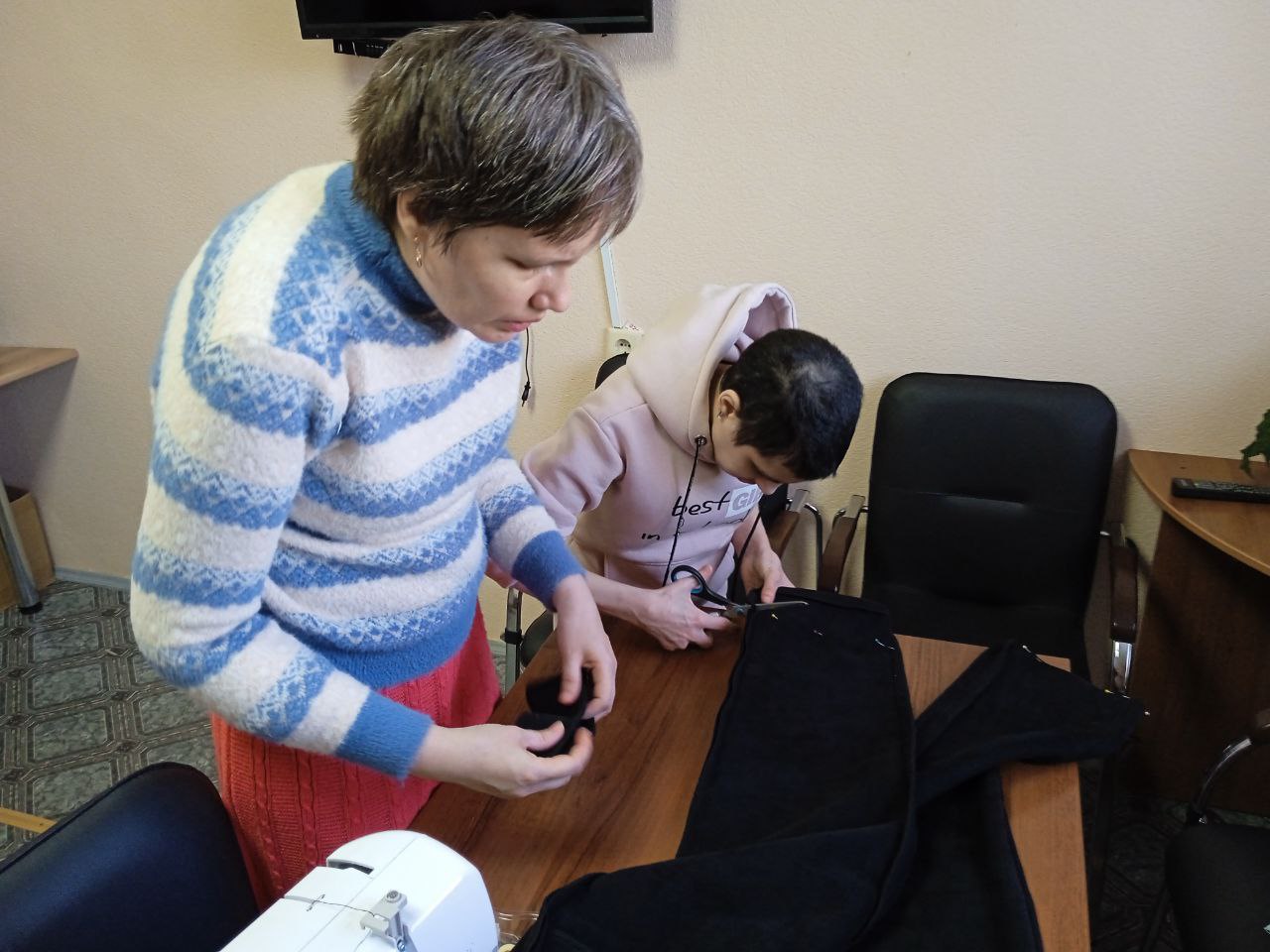 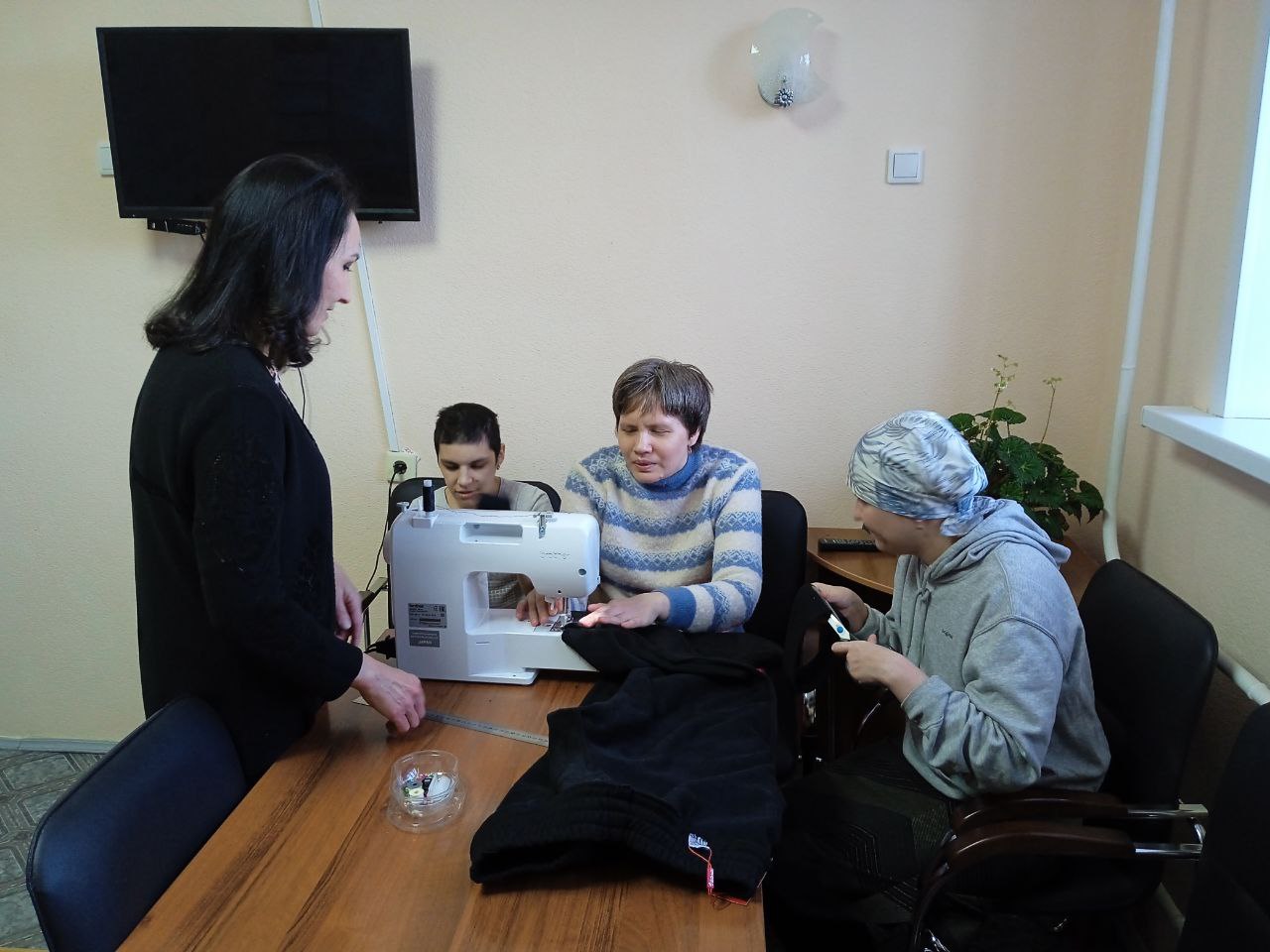 Занятие по технологии 
«Компьютерная грамотность»
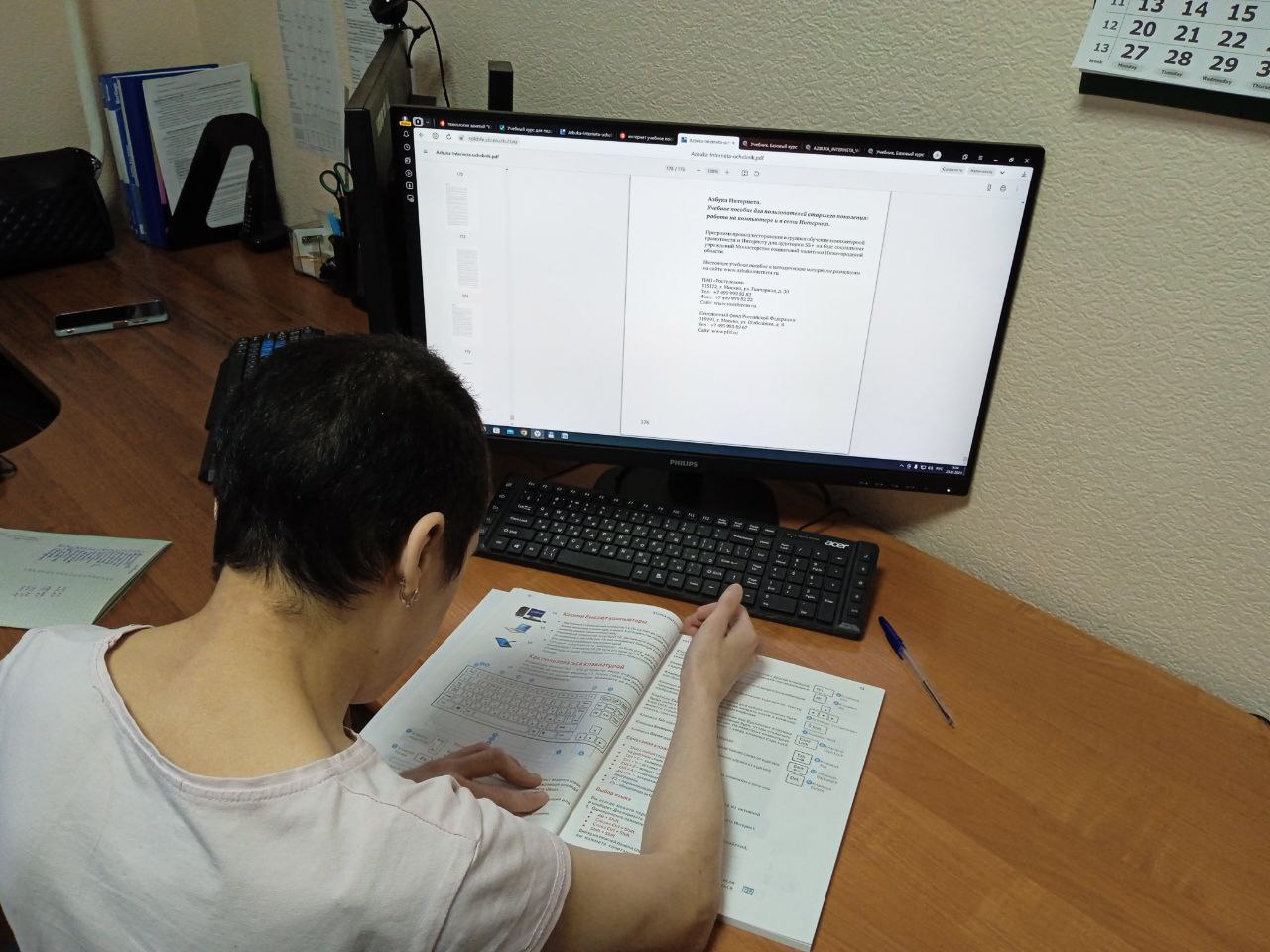 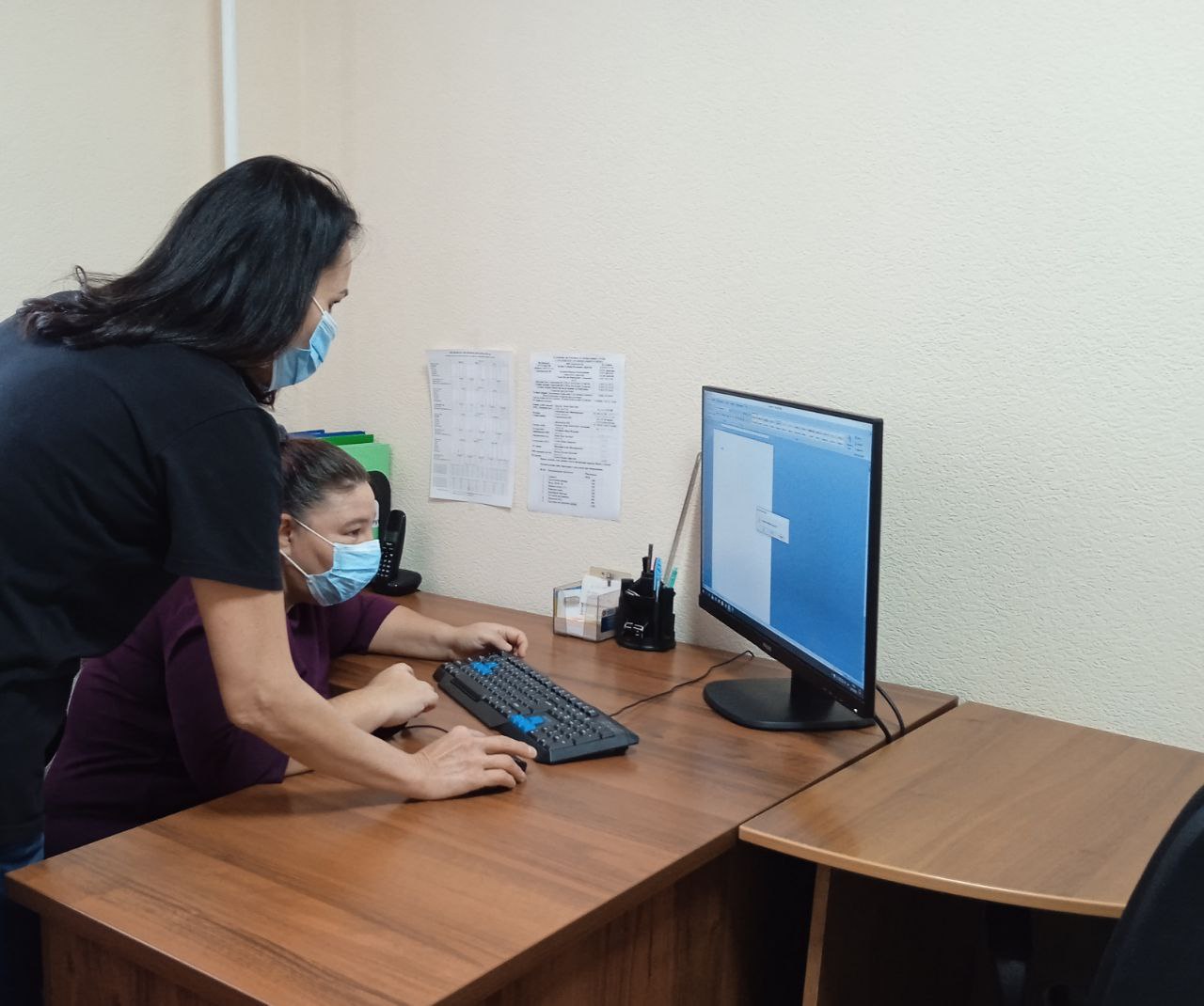 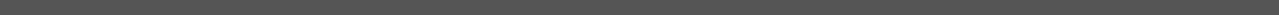 Уход за комнатными растениями
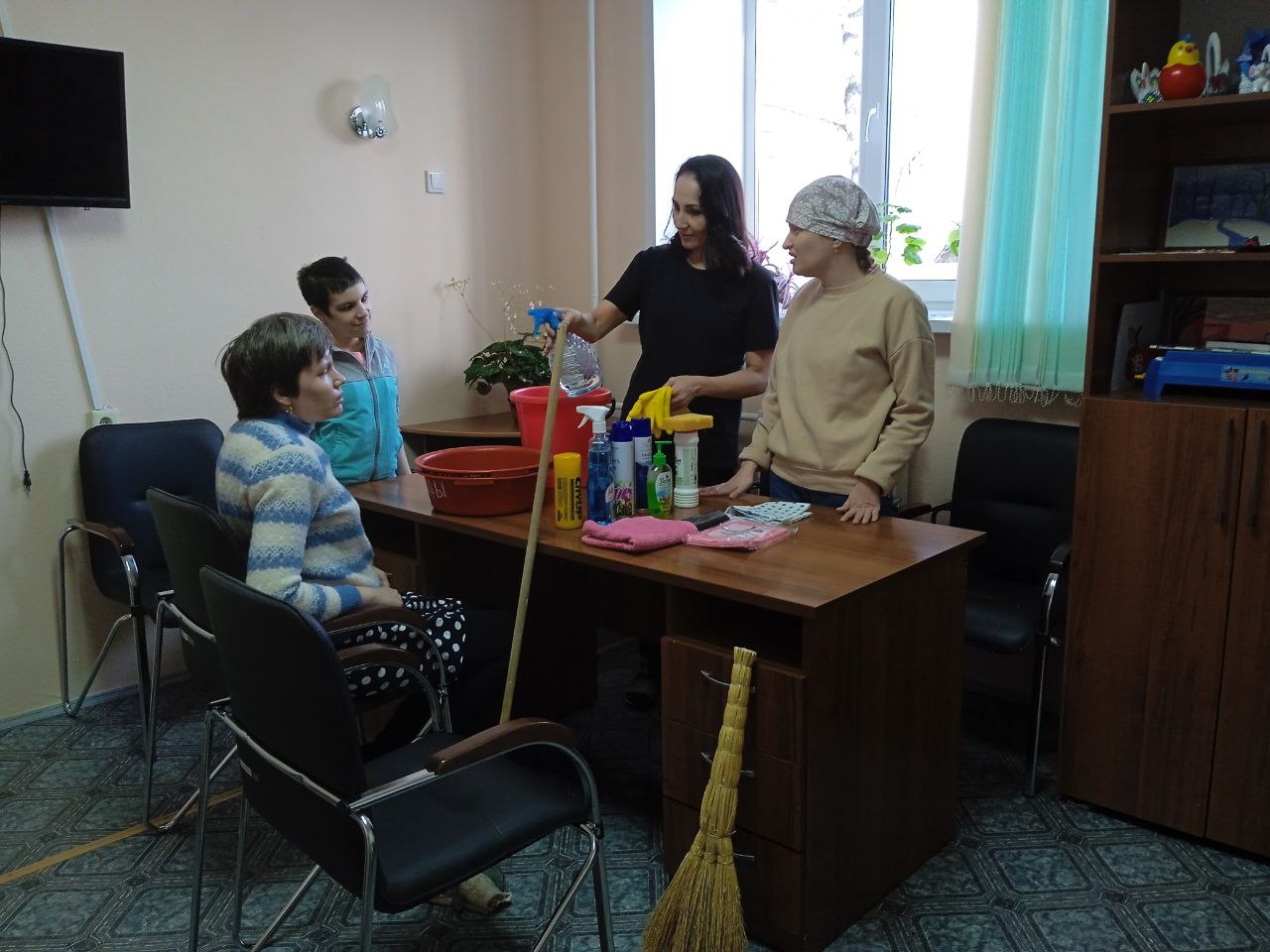 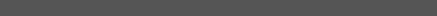 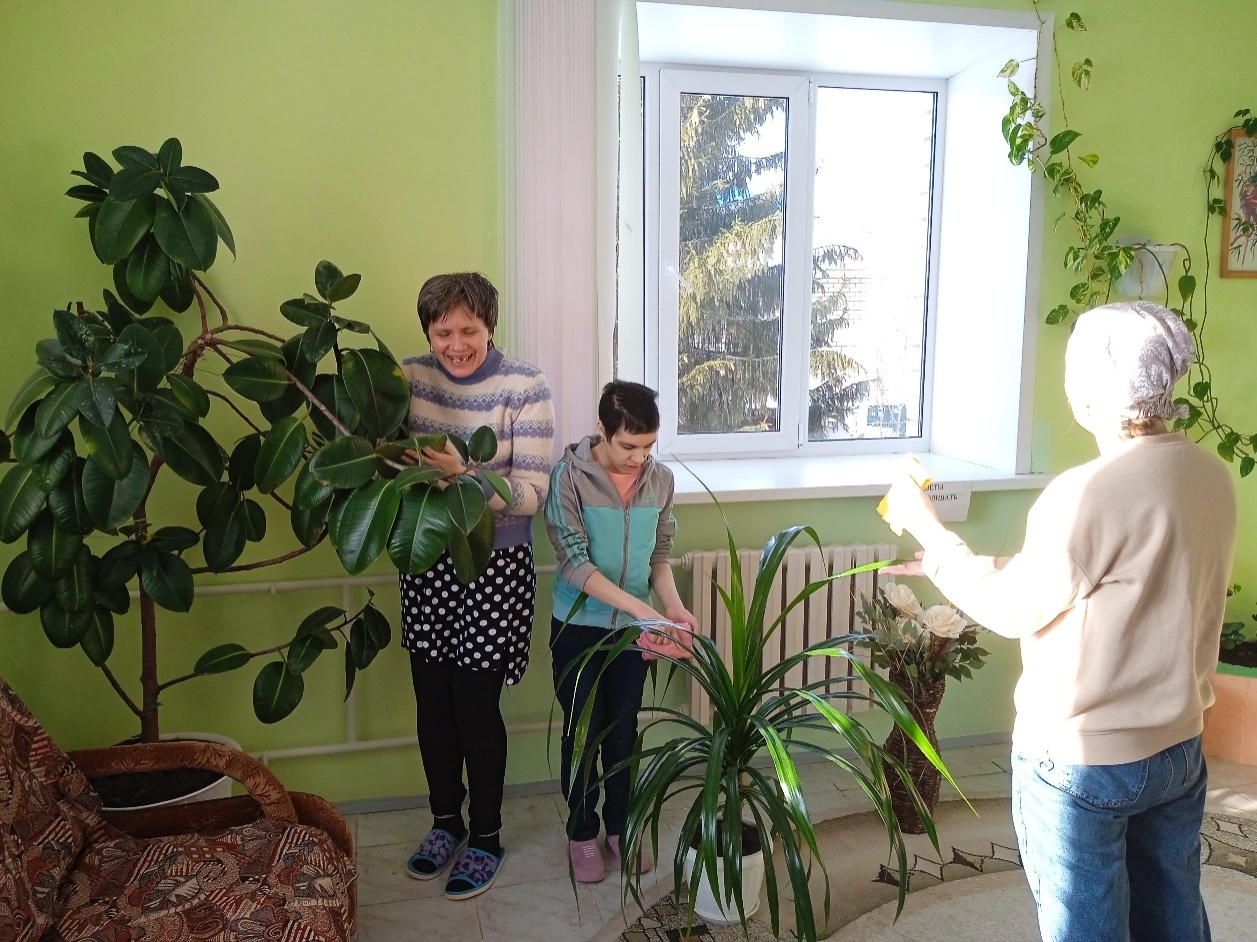 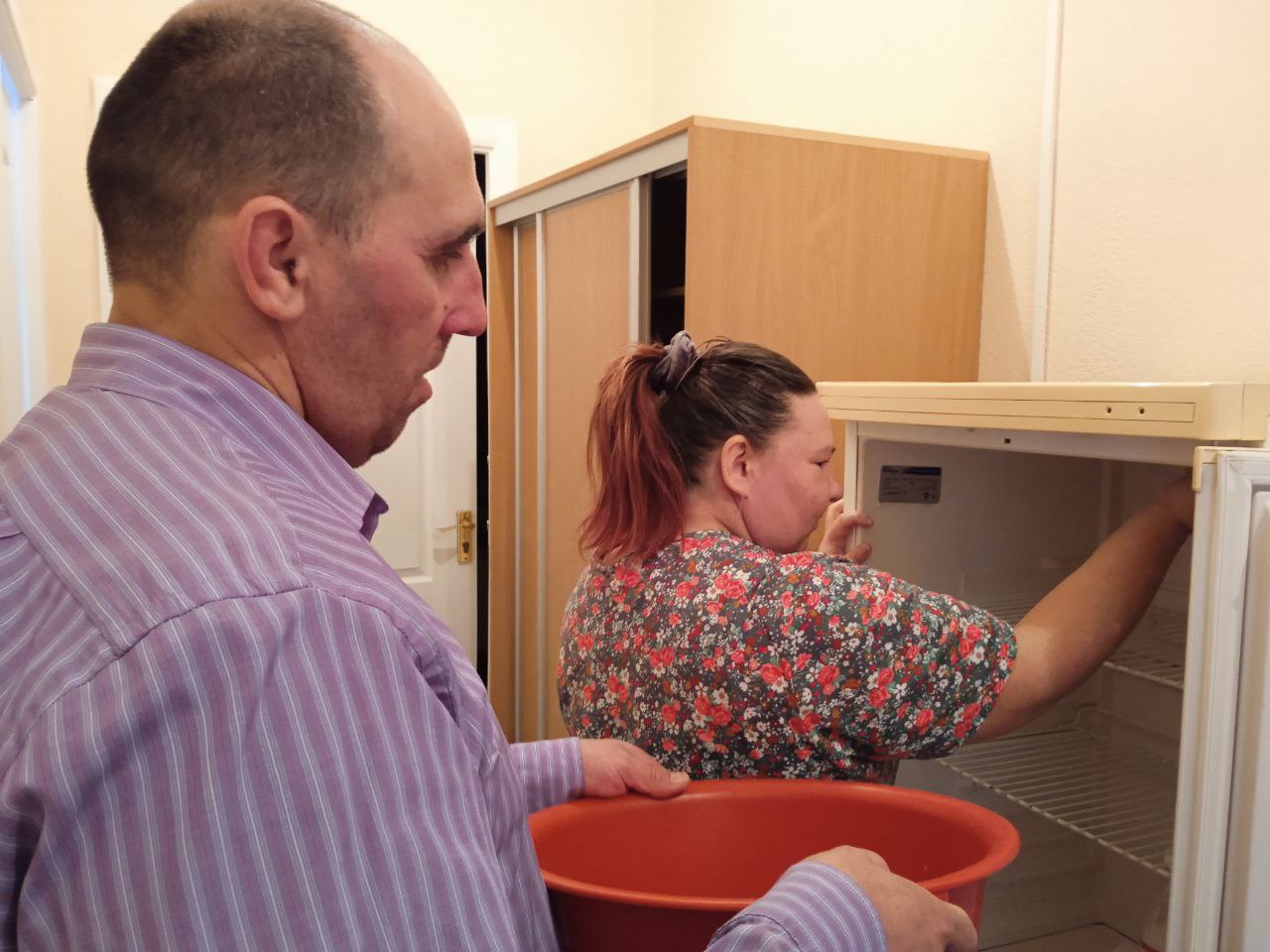 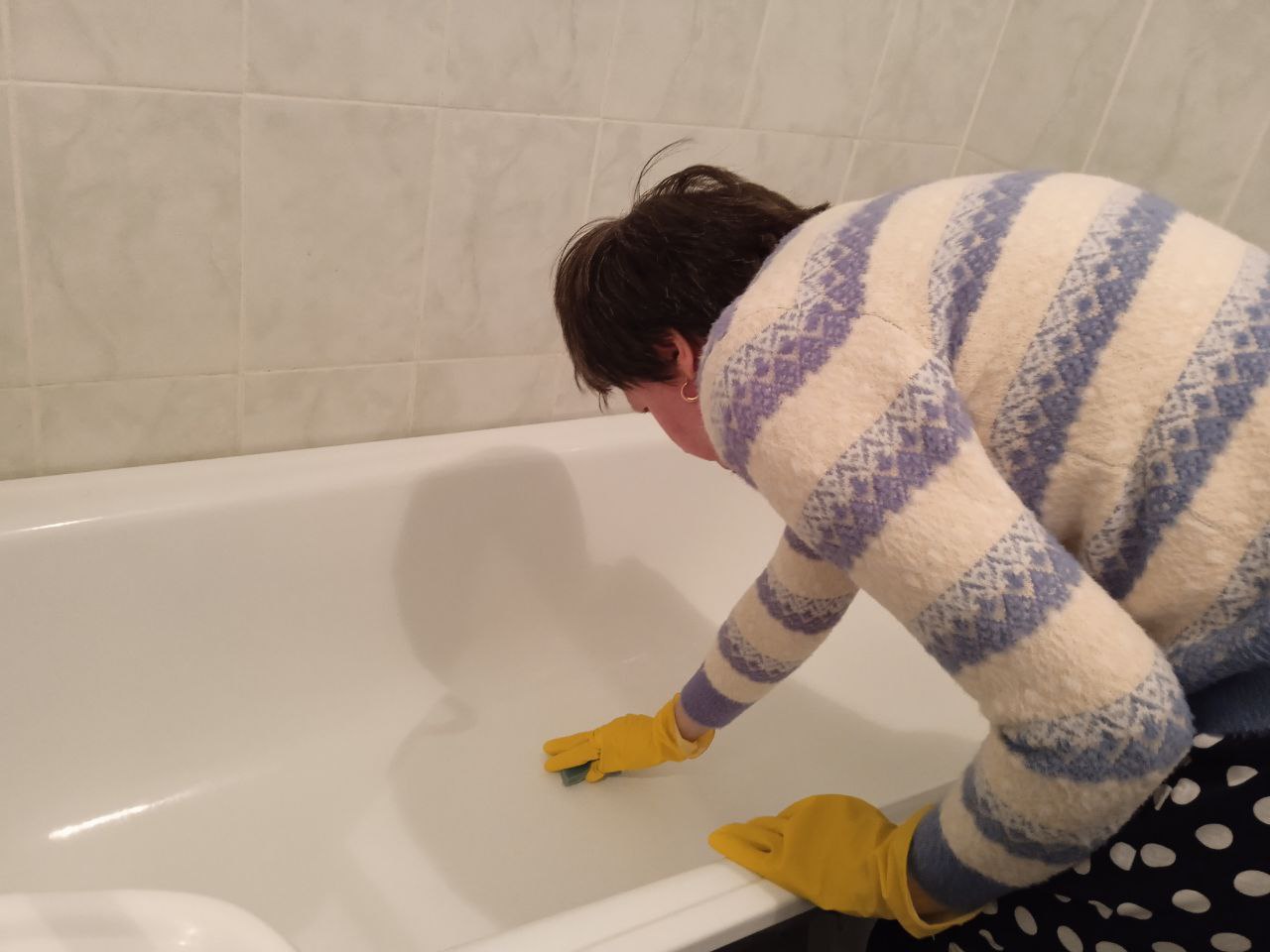 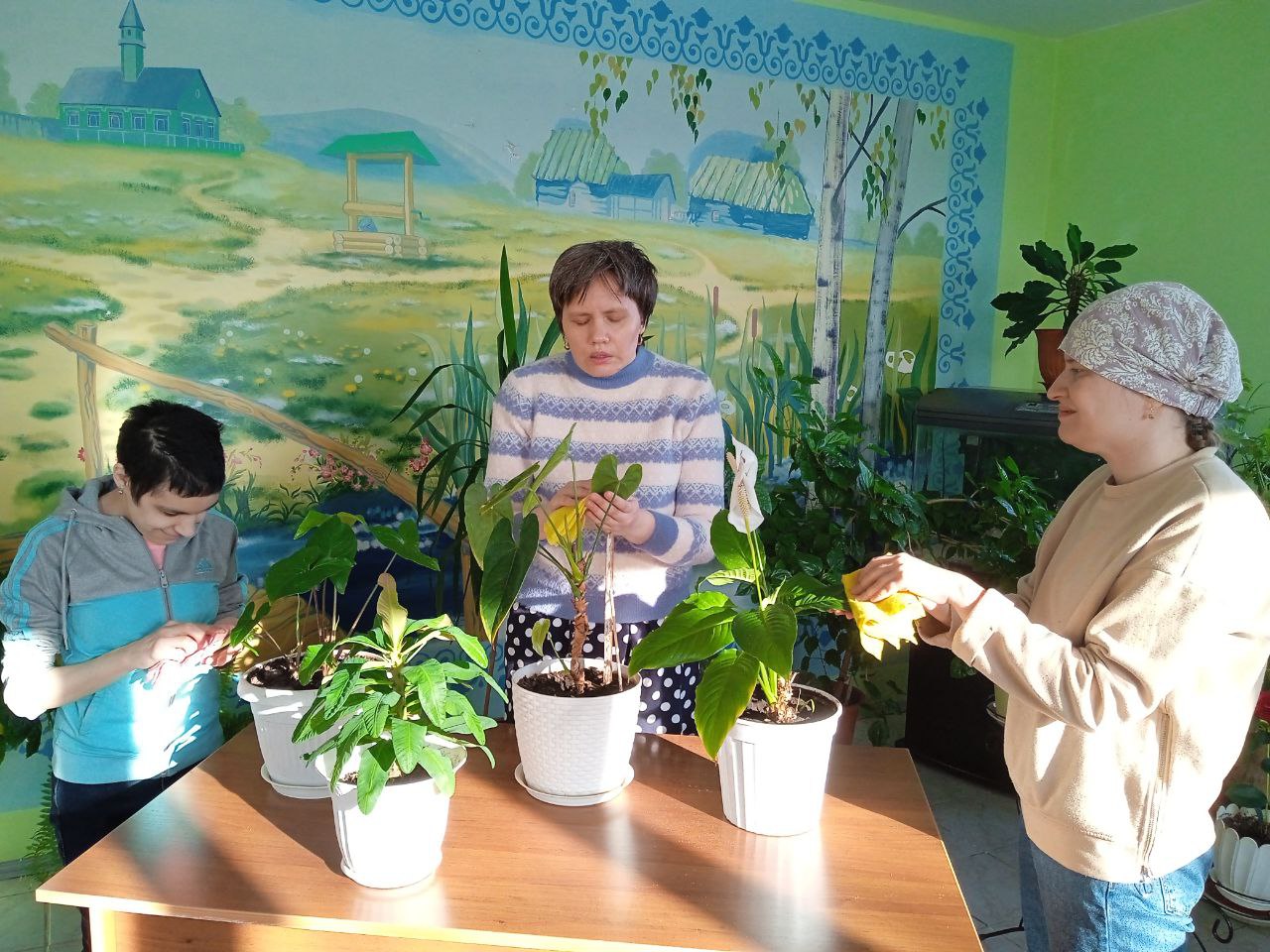 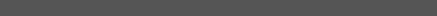 Чистящие средства и инвентарь
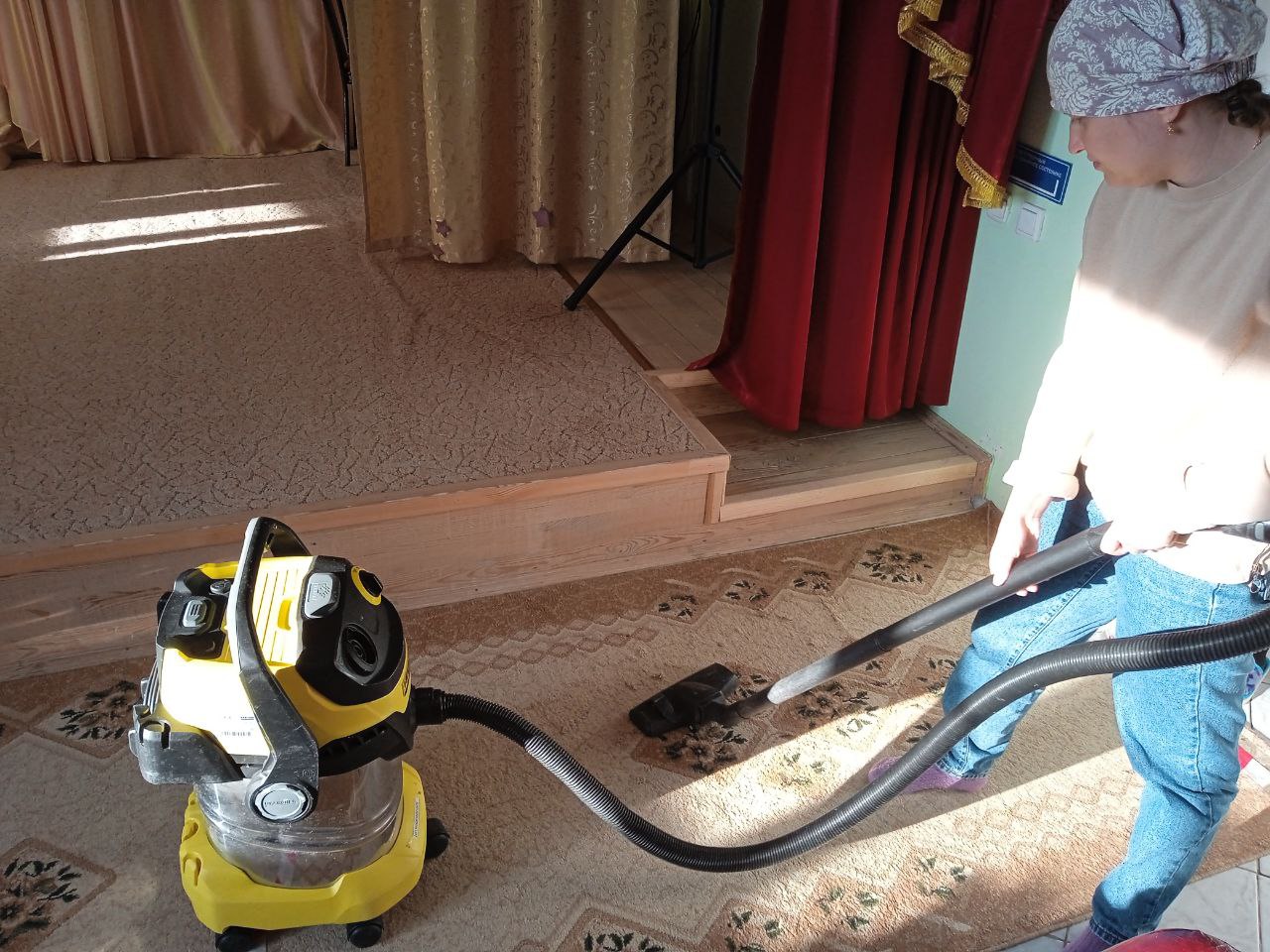 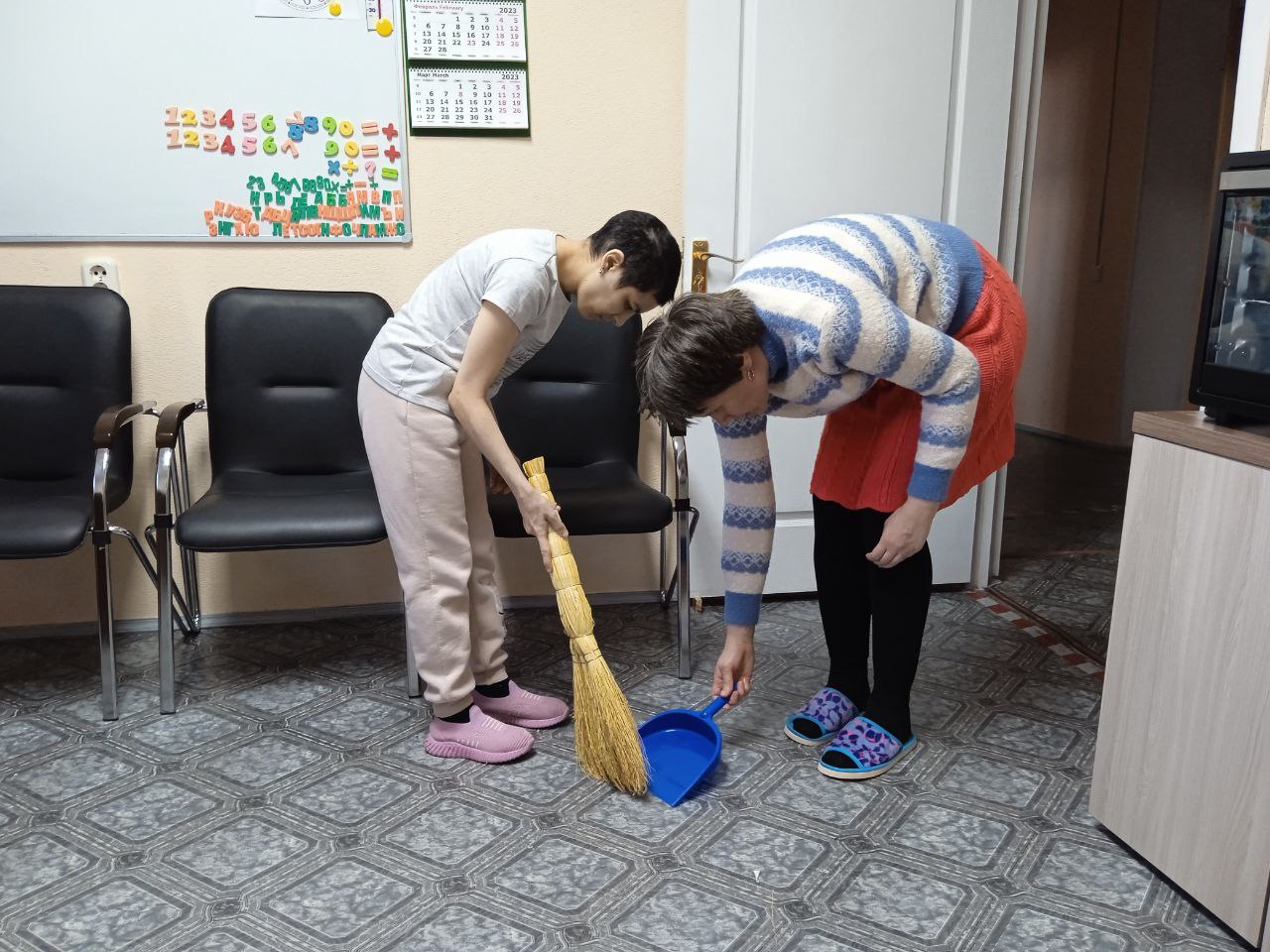 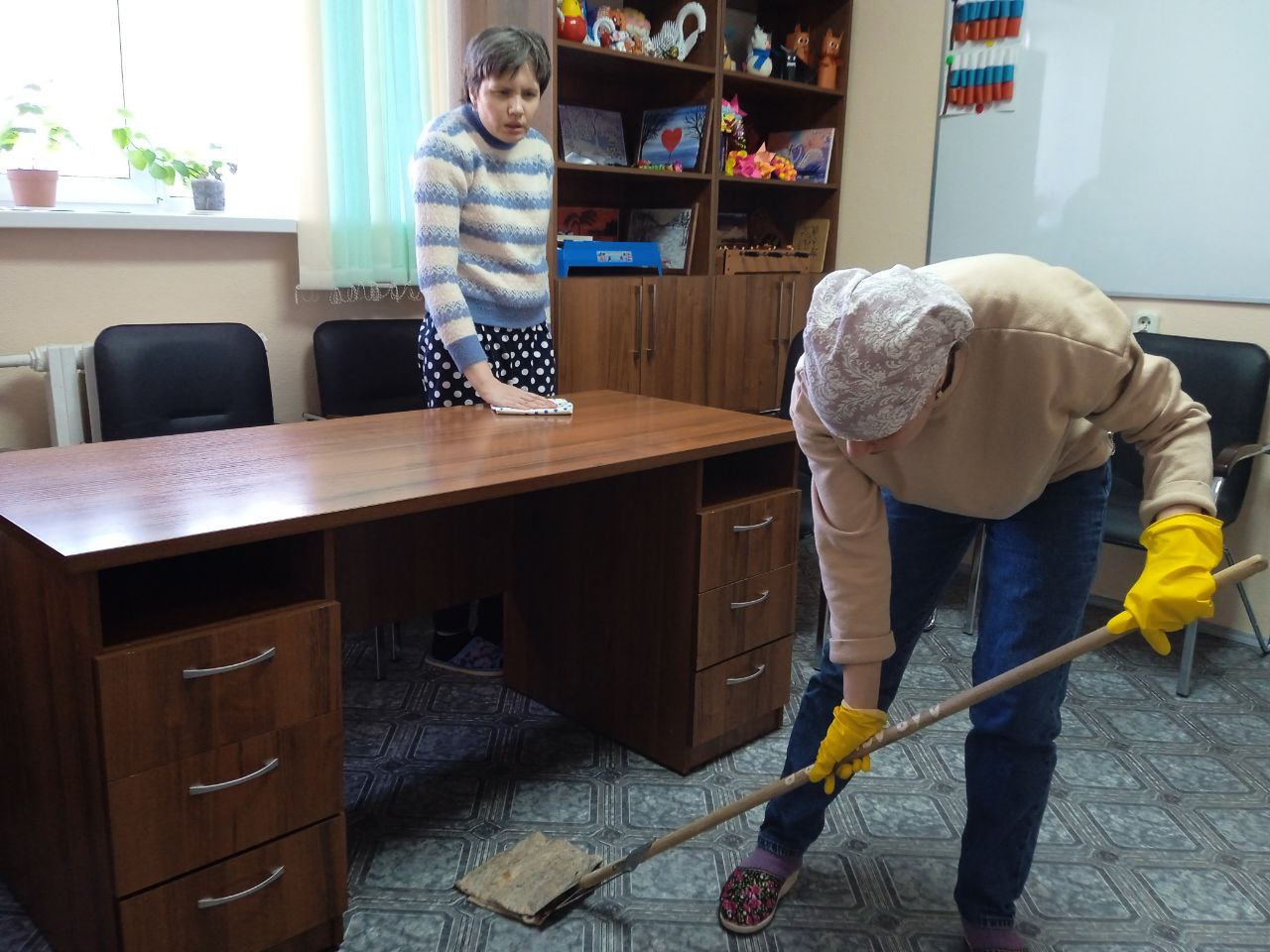 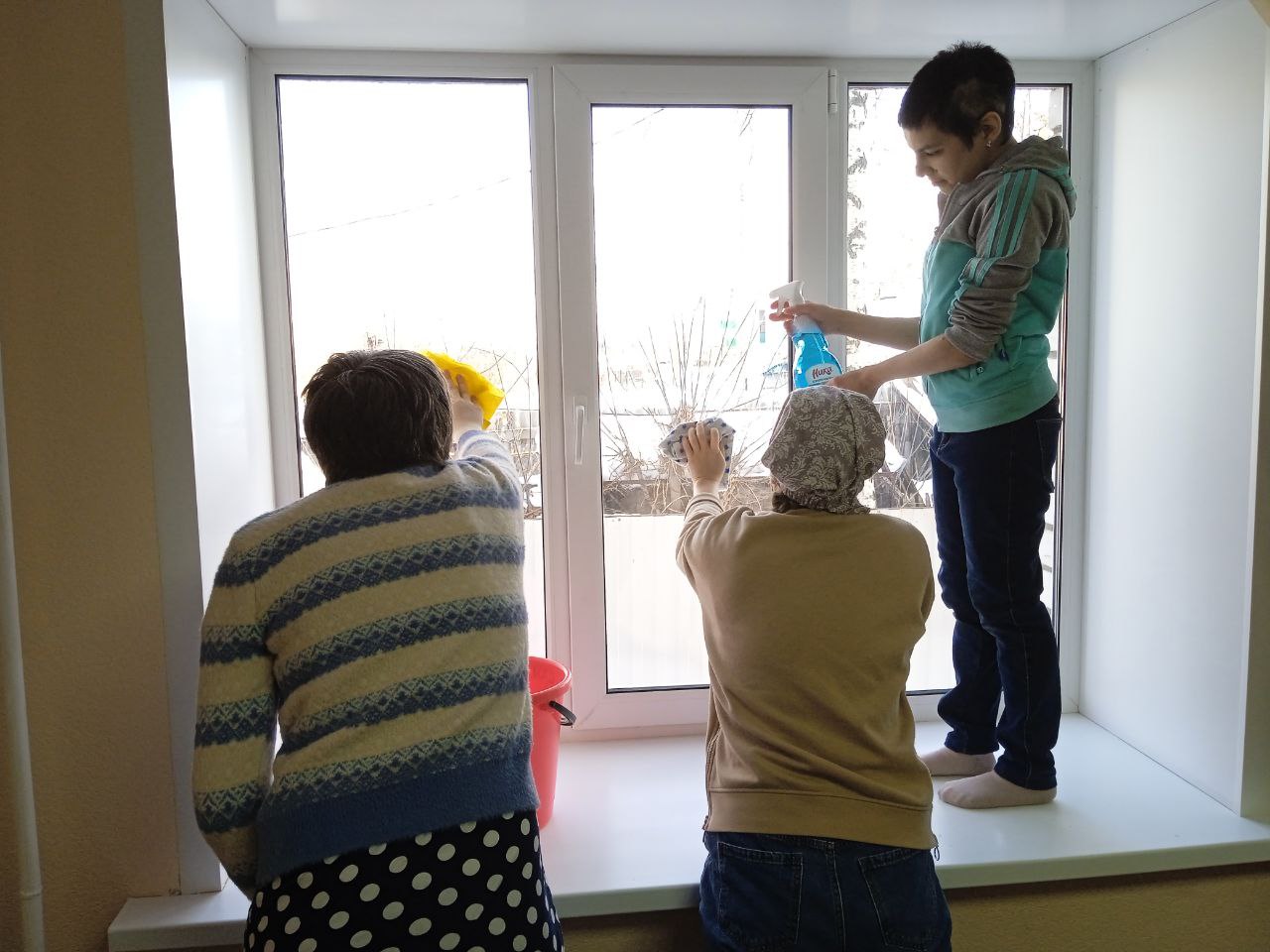 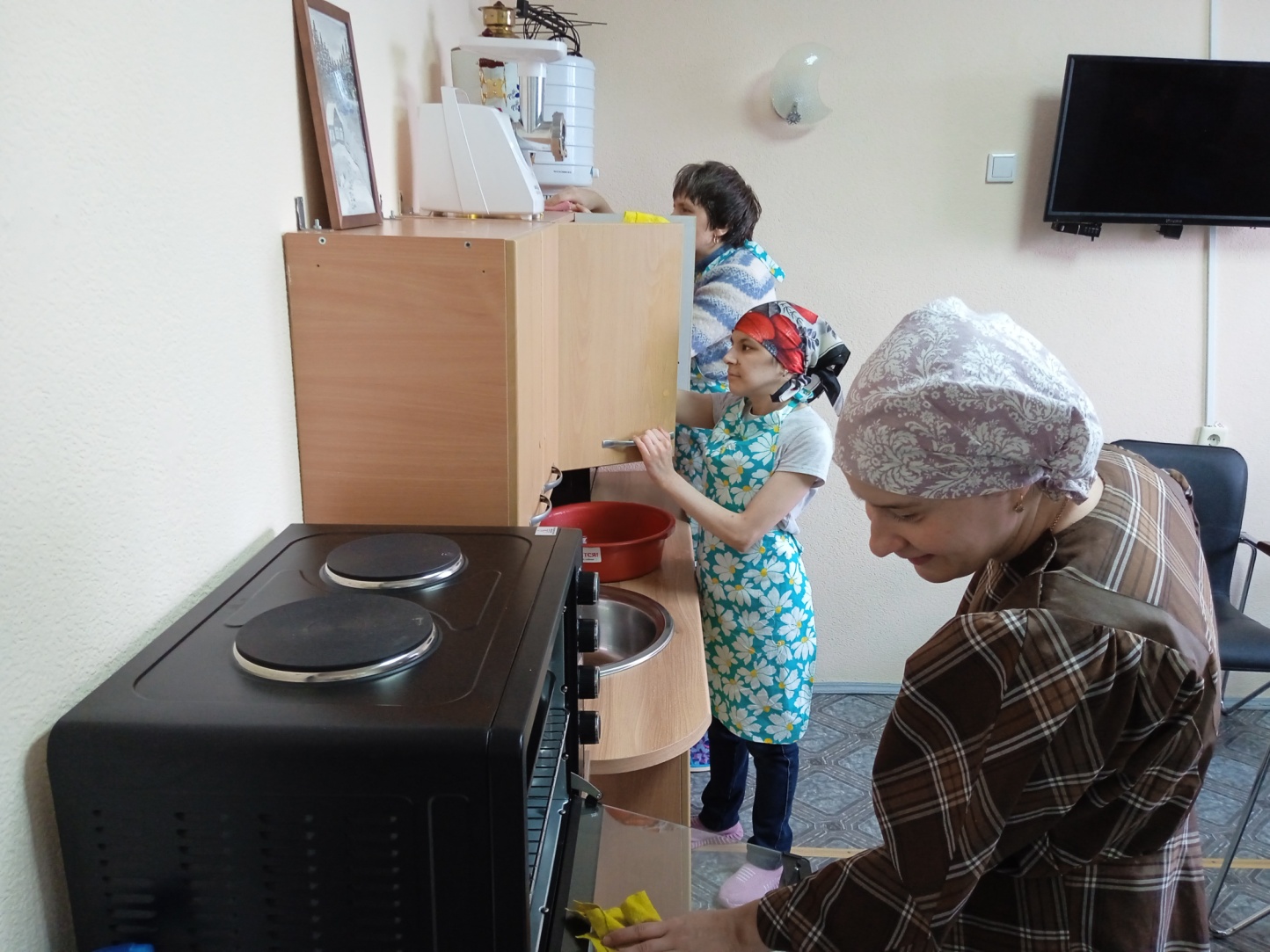 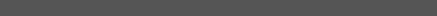 Генеральная уборка
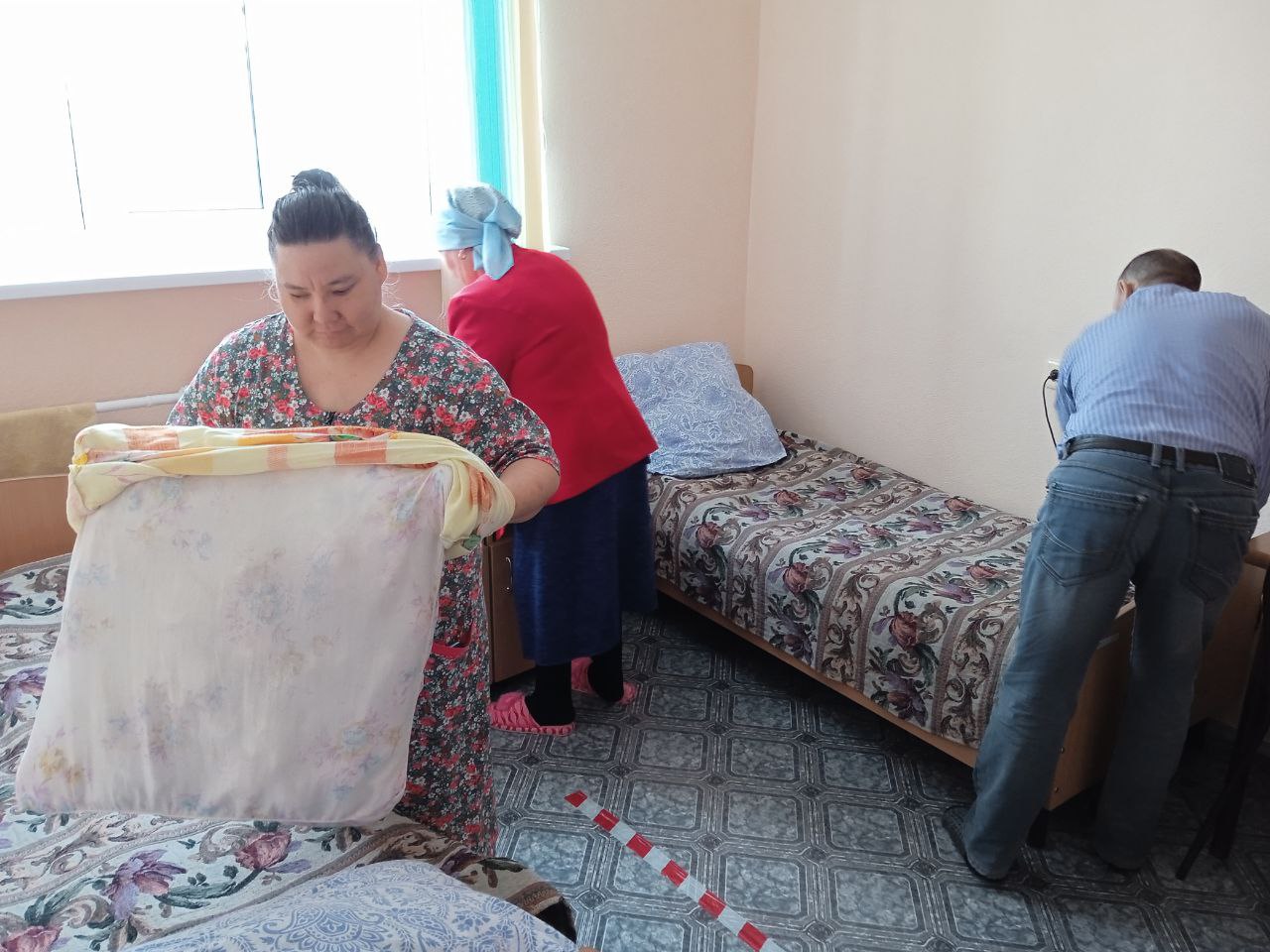 Регулярная уборка
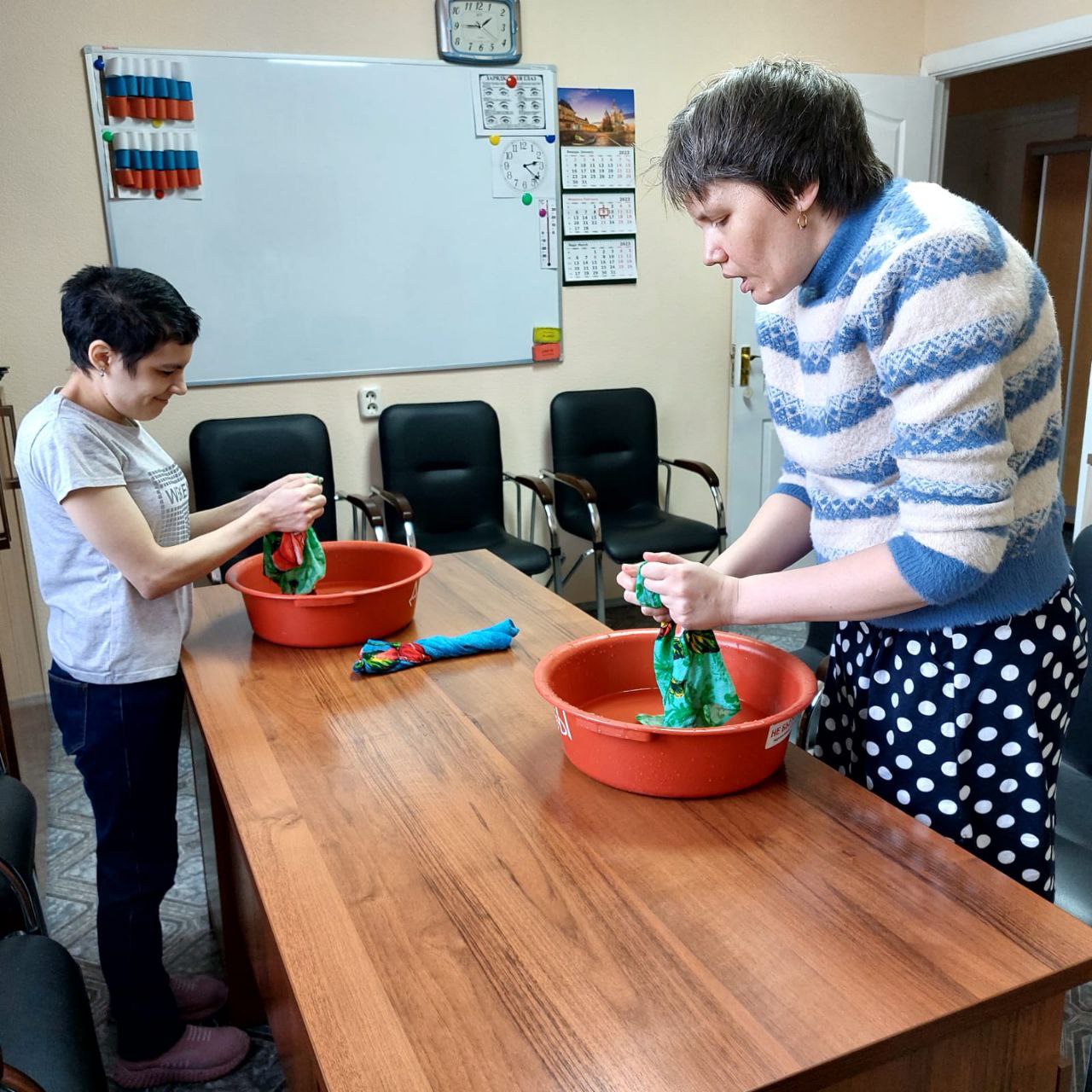 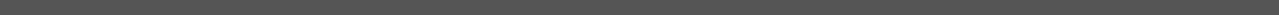 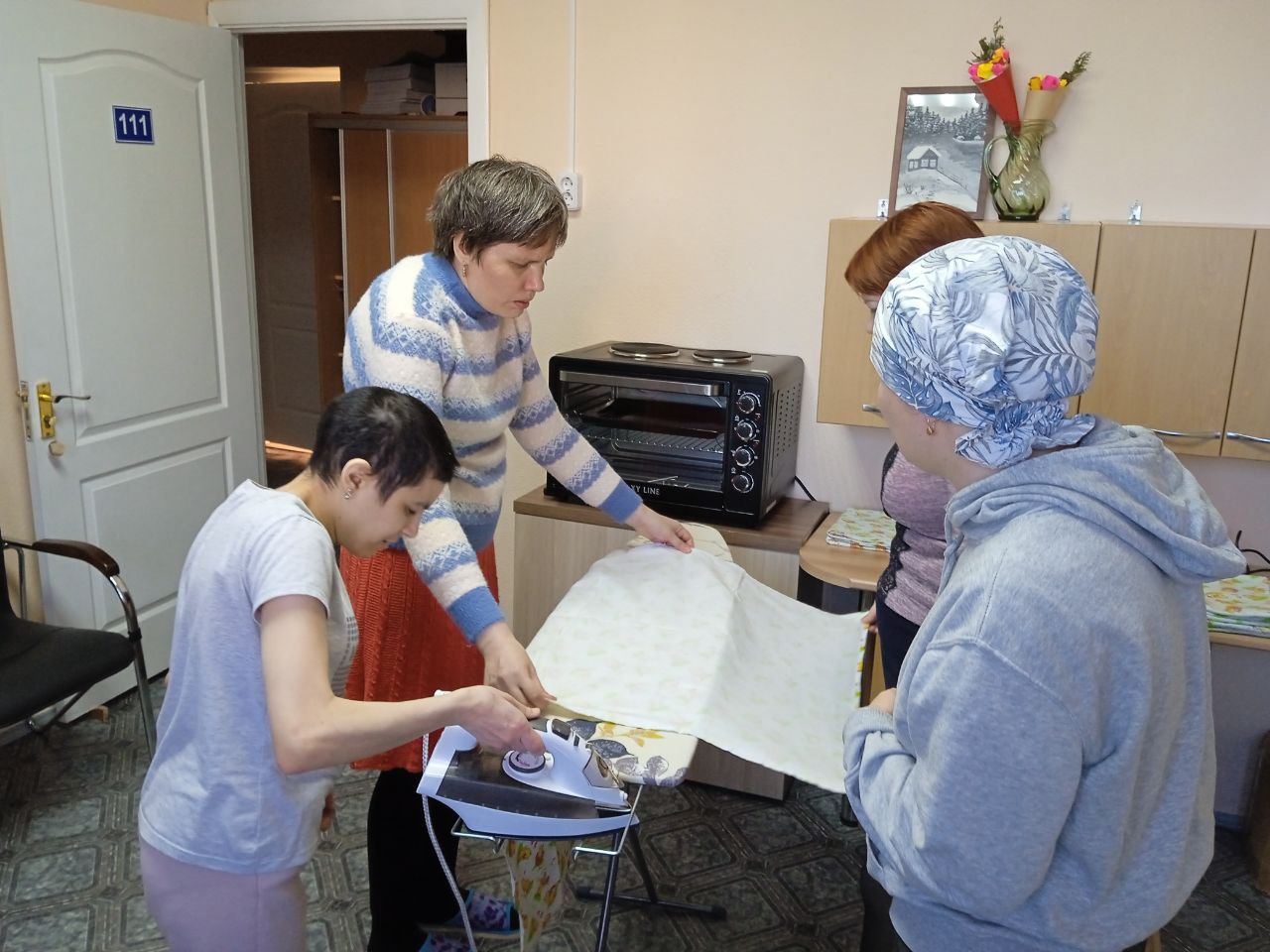 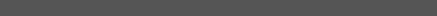 Знакомство с фотоаппаратом
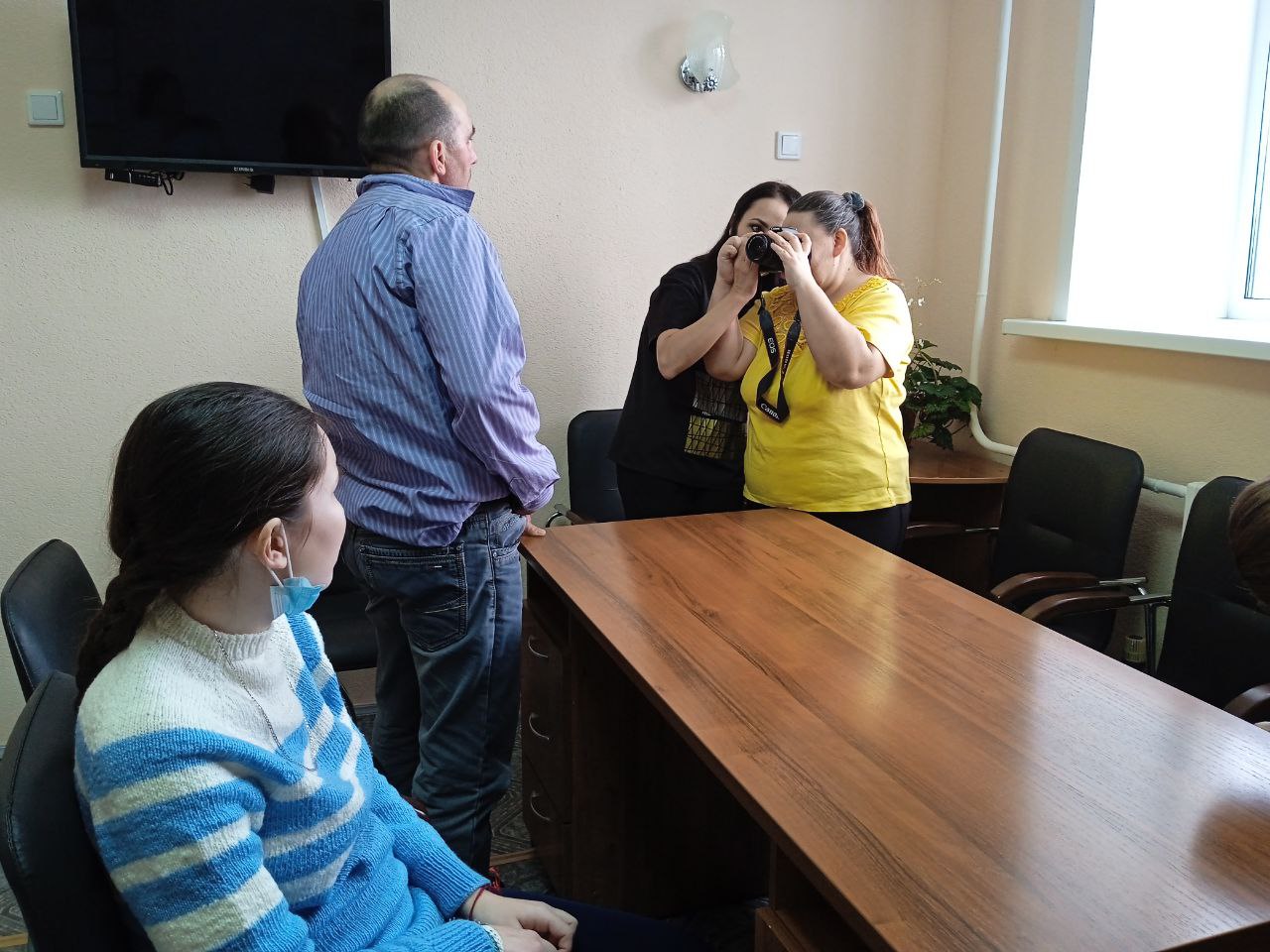 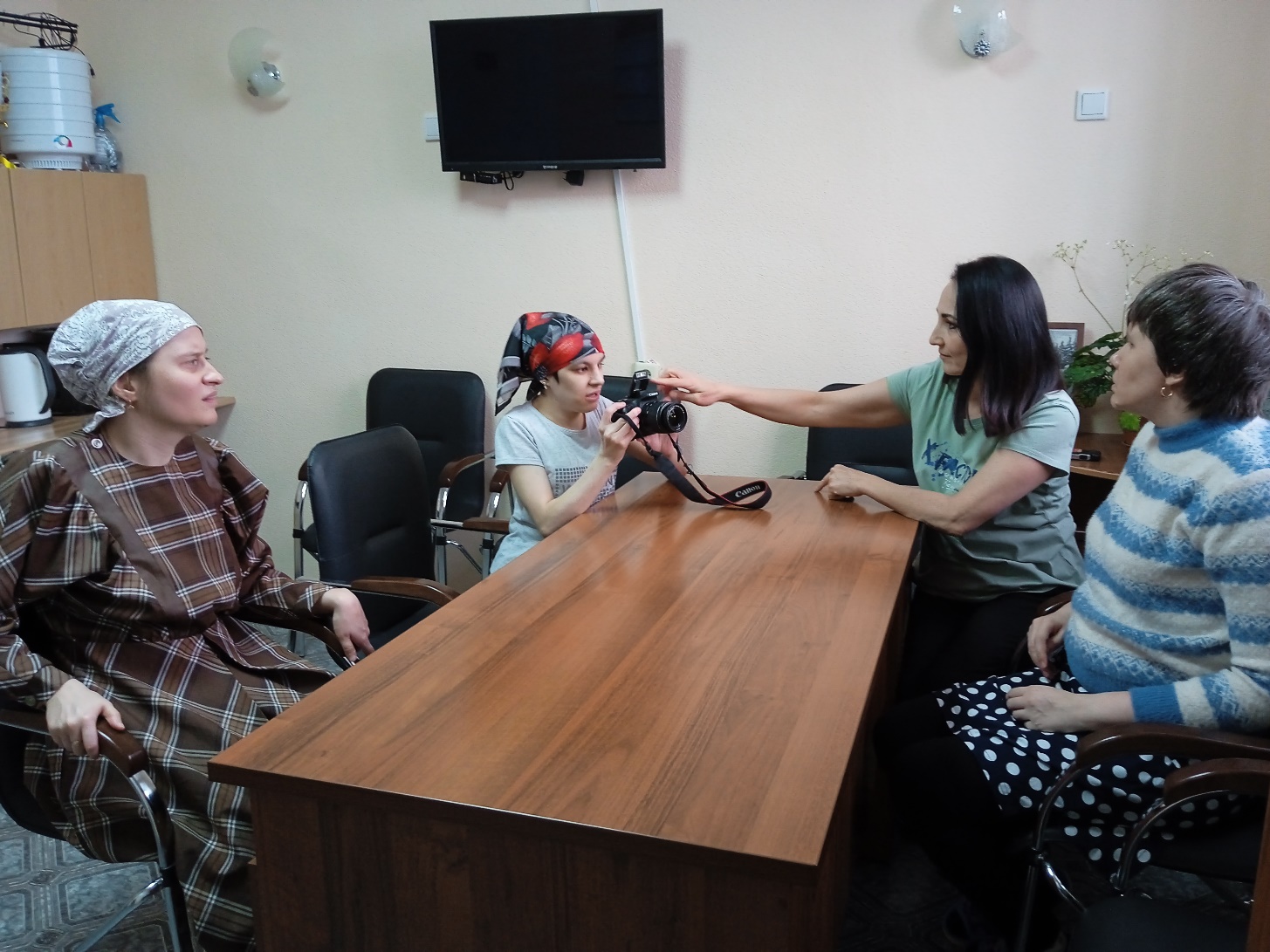 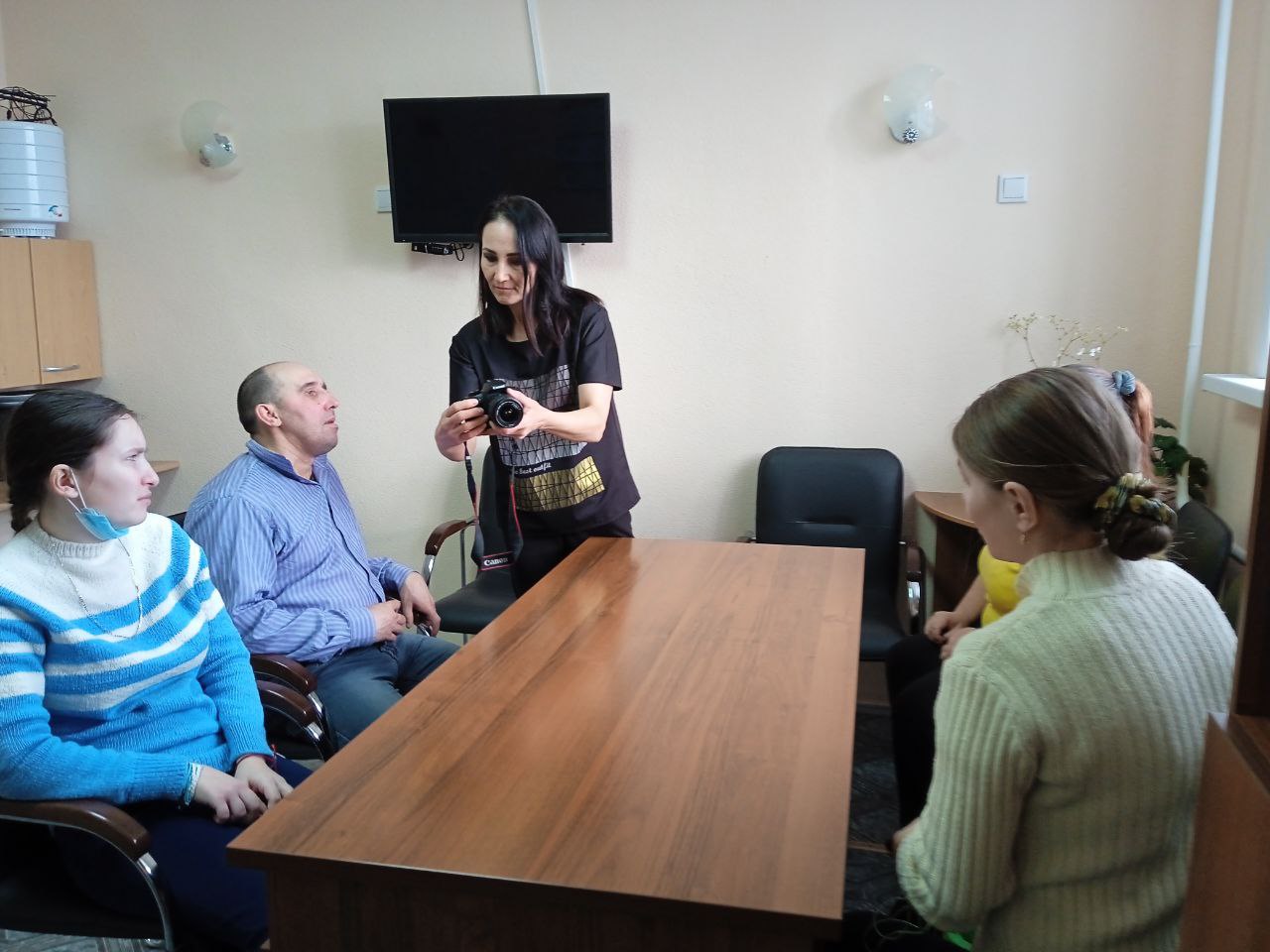